e-driven ILC positron source and prototyping at KEK
2024/10/16
Y. Enomoto
On behalf of positron group
   M. Fukuda, Y. Morikawa, M. Sato,  H. Hayano
ILC
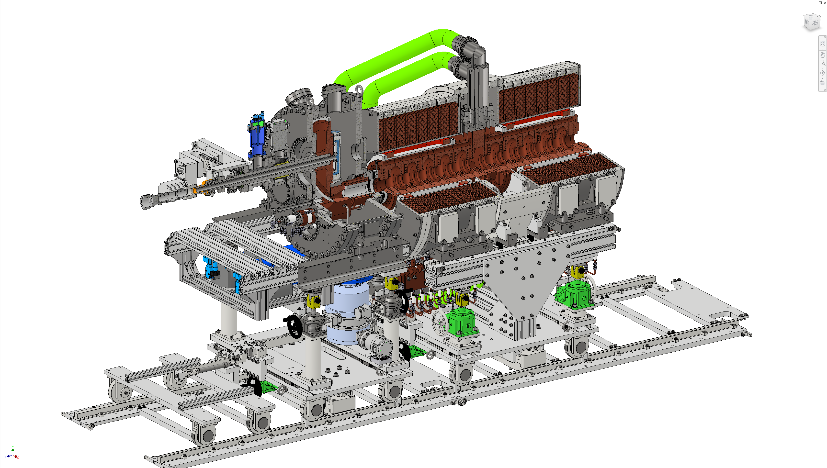 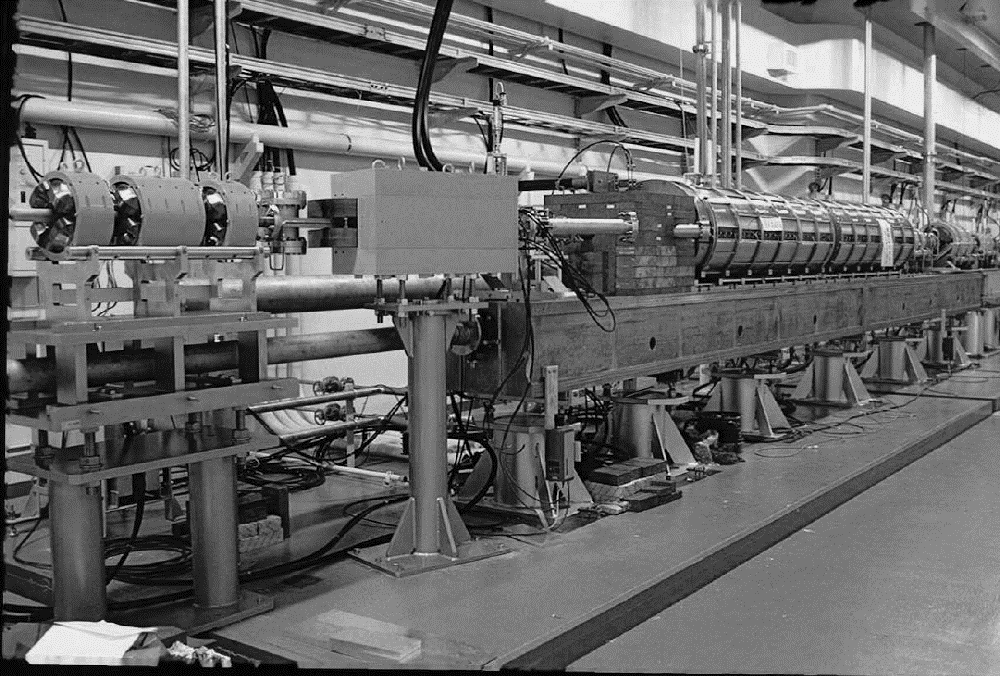 TRISTAN
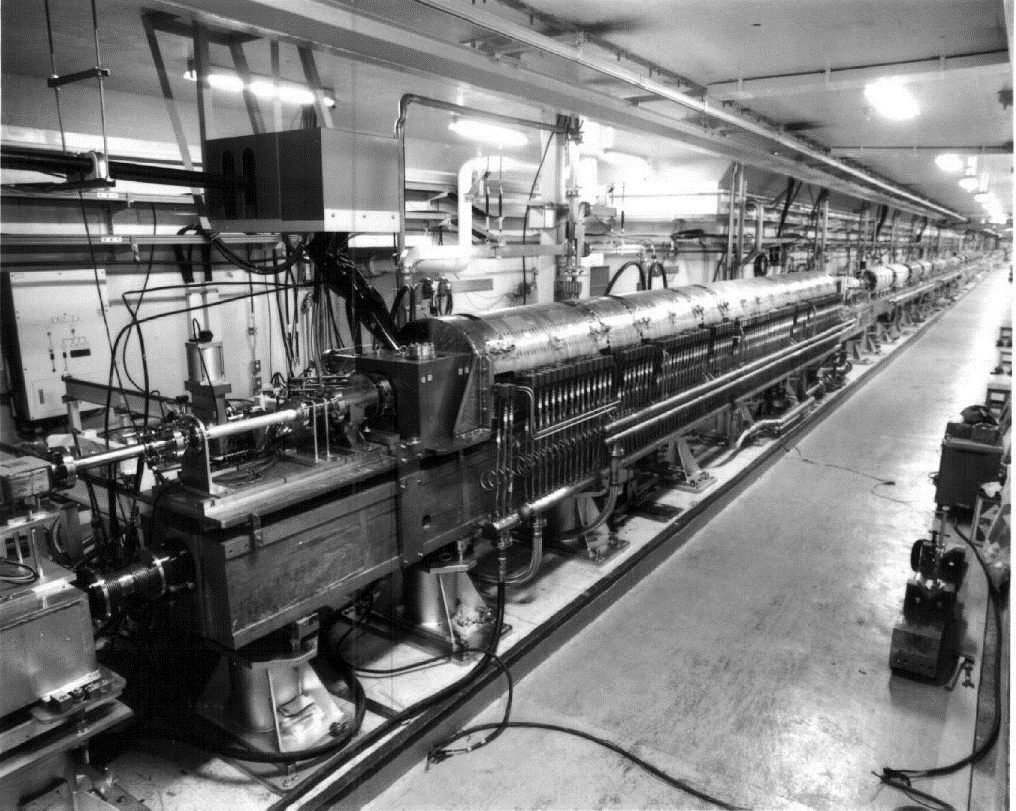 KEKB
SuperKEKB
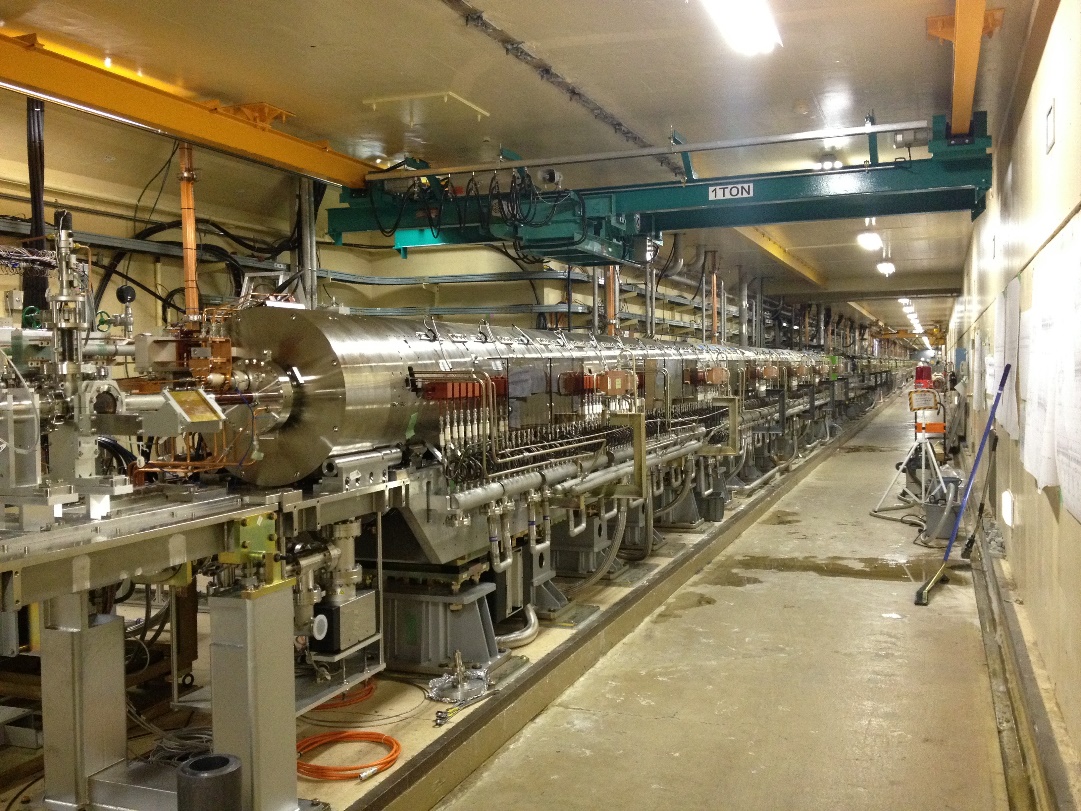 This work was supported by  【MEXT Development of key element technologies to improve the performance of future accelerators Program】  Japan Grant Number JPMXP1423812204.
1
Comparison of positron sources
●past
▲present
◆future
ILC e-driven
Many options
CLIC
High efficiency
SuperKEKB
FCCee
(many options)
BEPC
DAFNE
VEPP-5
CEPC
SLC
ILC undulator
KEKB
High power
2
Prototype to be built by JFY2027
target
Acc. structure
solenoid
Flux concentrator
3
5 years-plan(as of 2024/3/28)
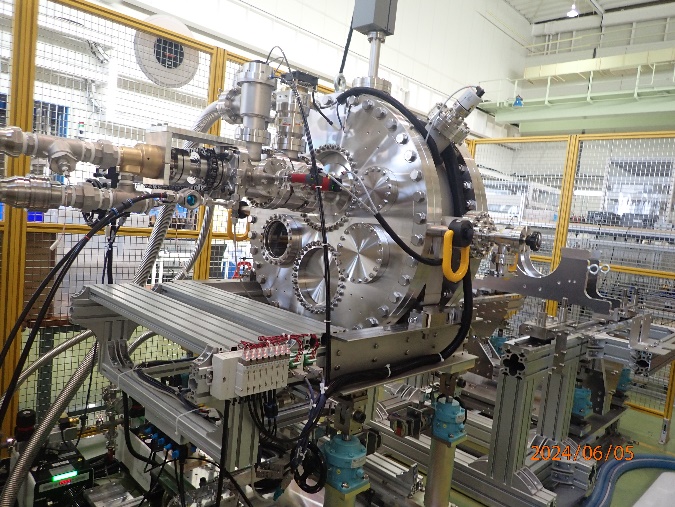 Now!
Design
Manufacuring
test
4
What we did in JFY2023
Vacuum system
Solenoid
Design and procurement of material
Target
rotation mechanism
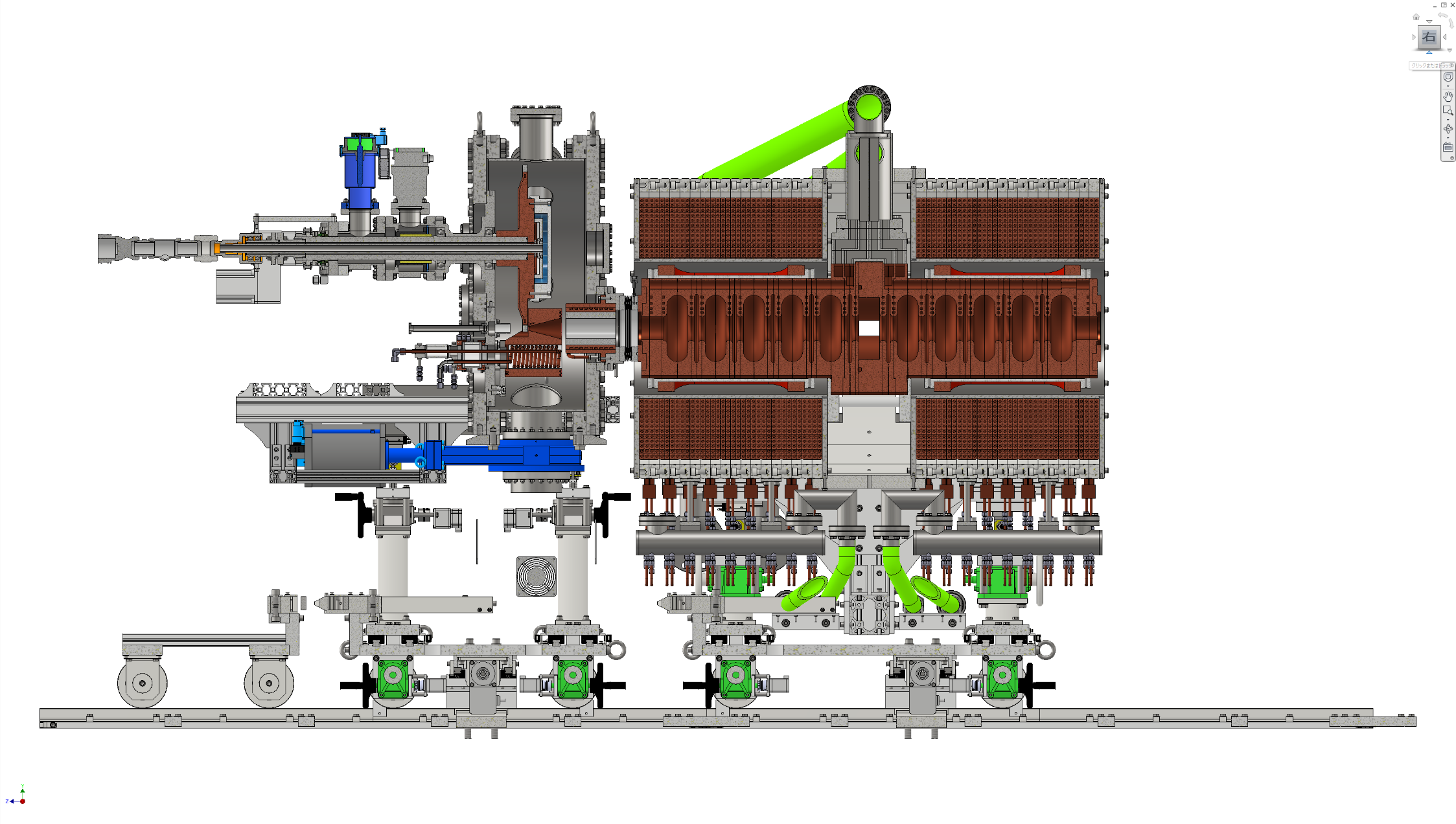 ACC structure
RF design, 3D model
FC 
Design and manufacture parts
5
What we plan to do in JFY2024
Collimator with pillow seal
Target disk
solenoid
ACC structure
Manufacturing test
FC 
assemble
6
Target
Design and manufacturing of rotation mechanism done in FY2023
Design and manufacturing of target disk finished
Assembled into the chamber
Vacuum test OK
Rotation test OK
run-out evaluation by laser displacement sensor is in progress
Thermal contact evaluation between W and Cu is planned
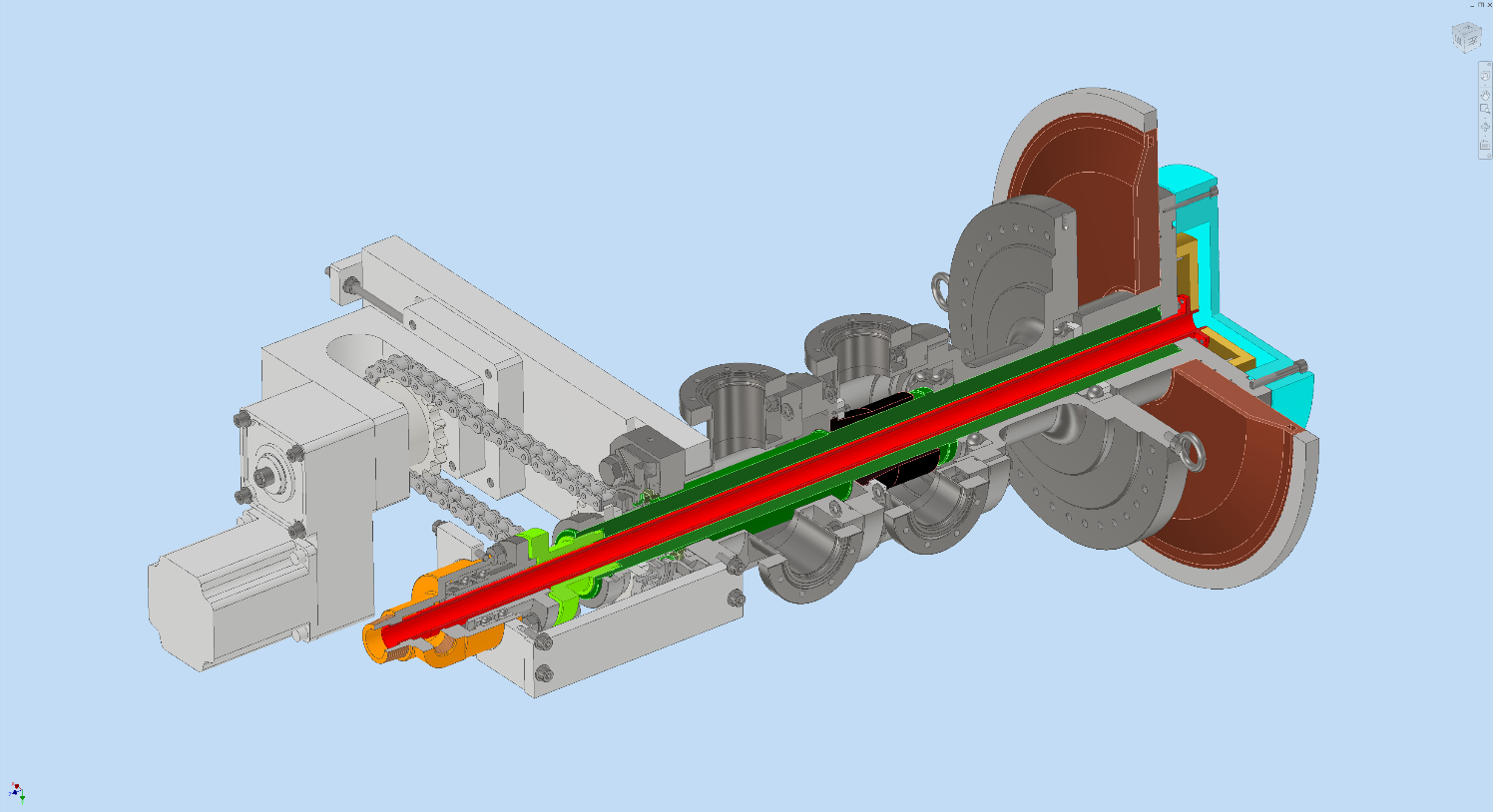 Narrow gap1 for differential pumping 30um
<10-5 Pa
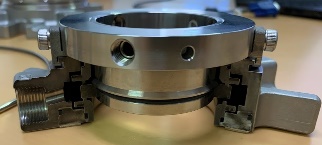 Mechanical face seal
~10-2 Pa
~101 Pa
Narrow gap2 for differential pumping 100um
7
【purchase】NC50, φ470×t20mm
【purchase】NC50, φ470×t132
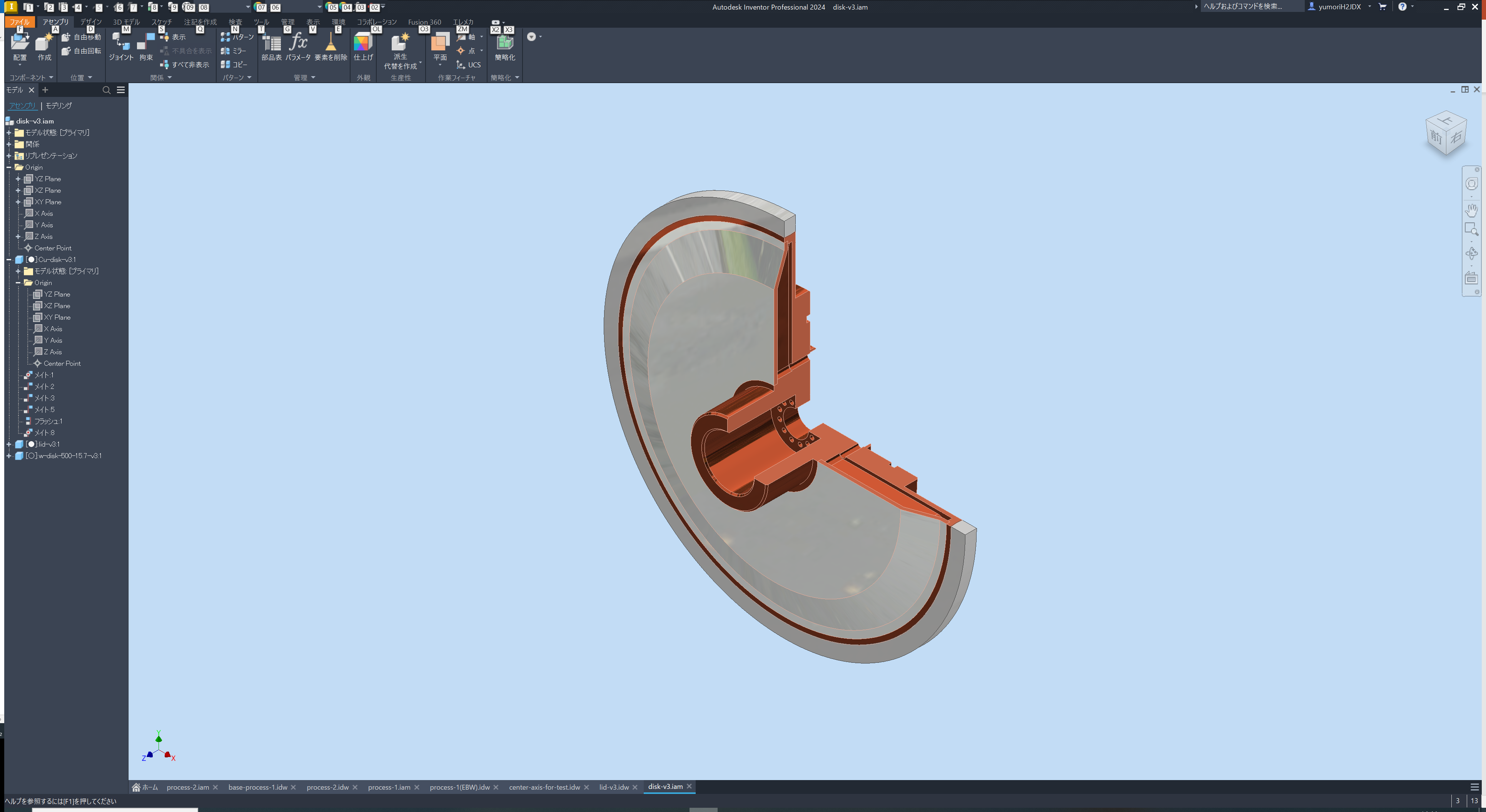 【lathe?】finish all the part.
【lathe&mill】finish red line
【EBW】
【purchase】 φ500×t15.7
【lathe】finish all the part.
【lathe】finish red line part
【press fit】heat W ring, cool Cu disk
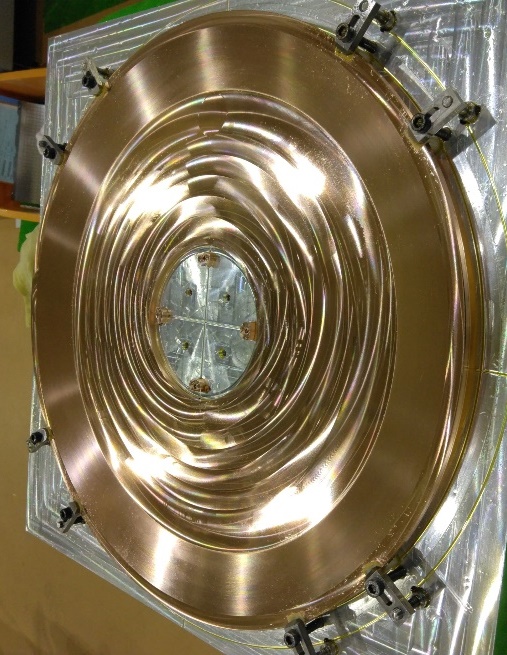 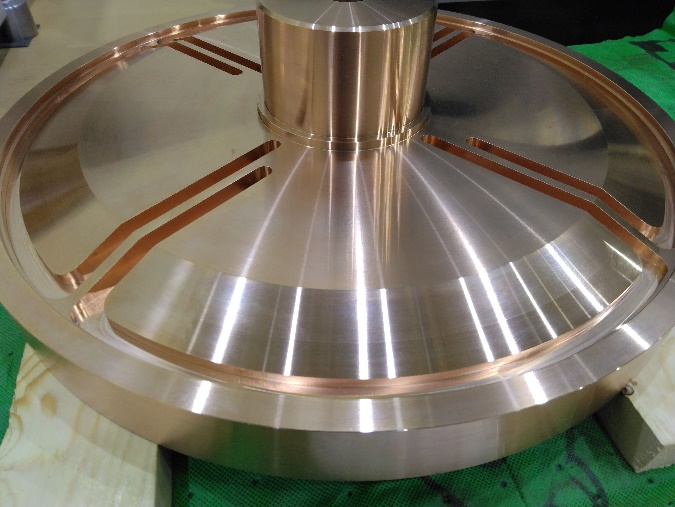 EBW
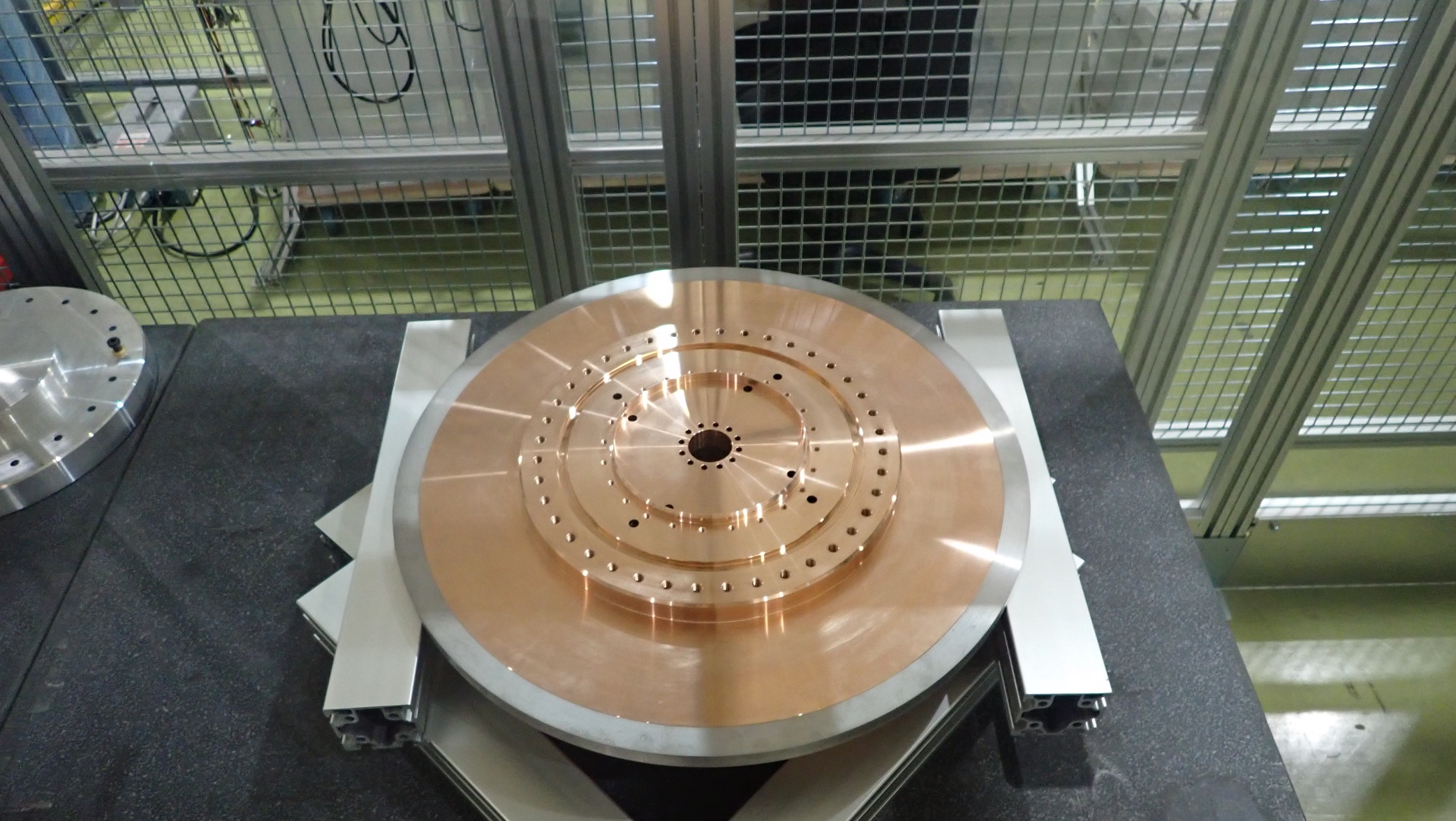 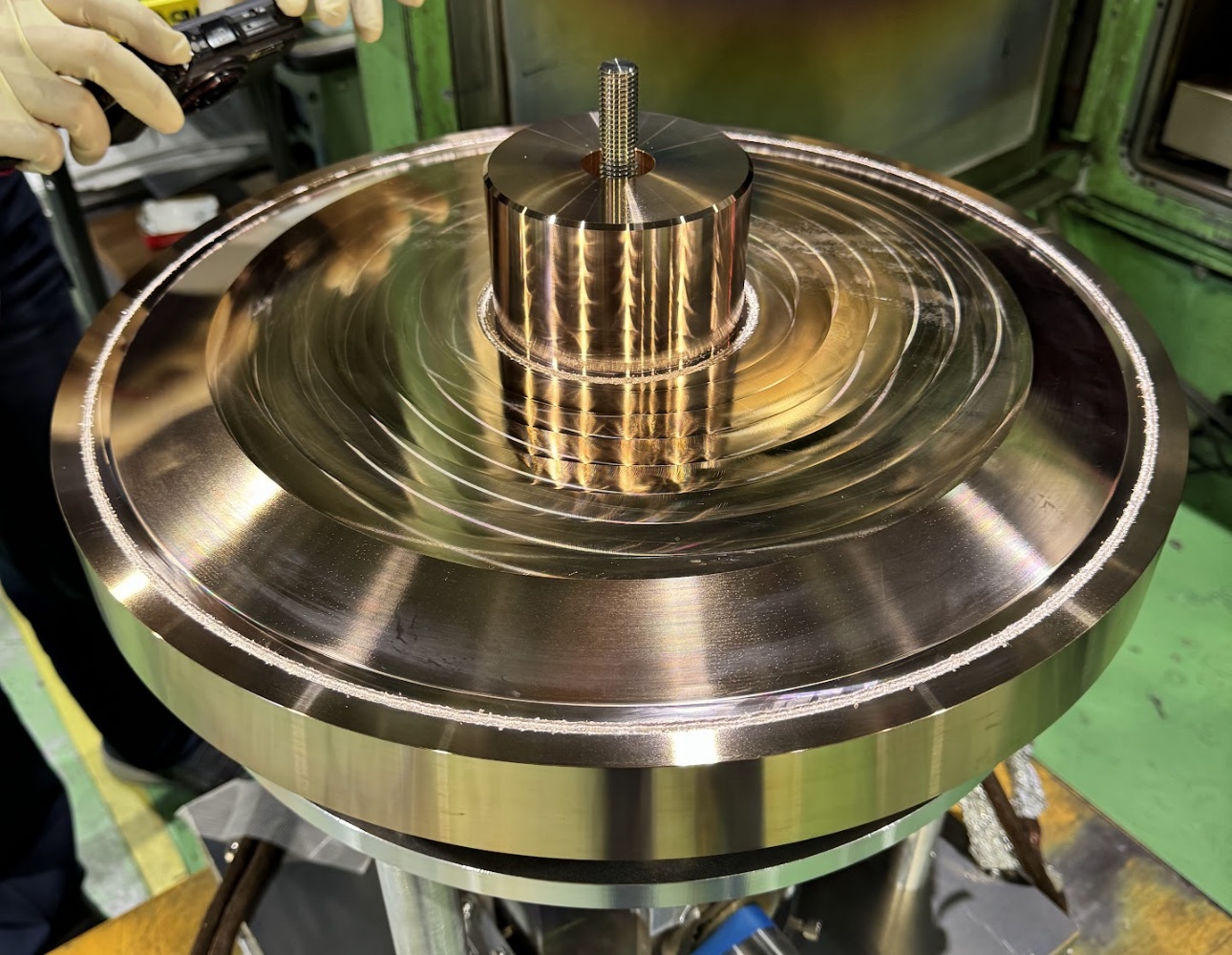 machining
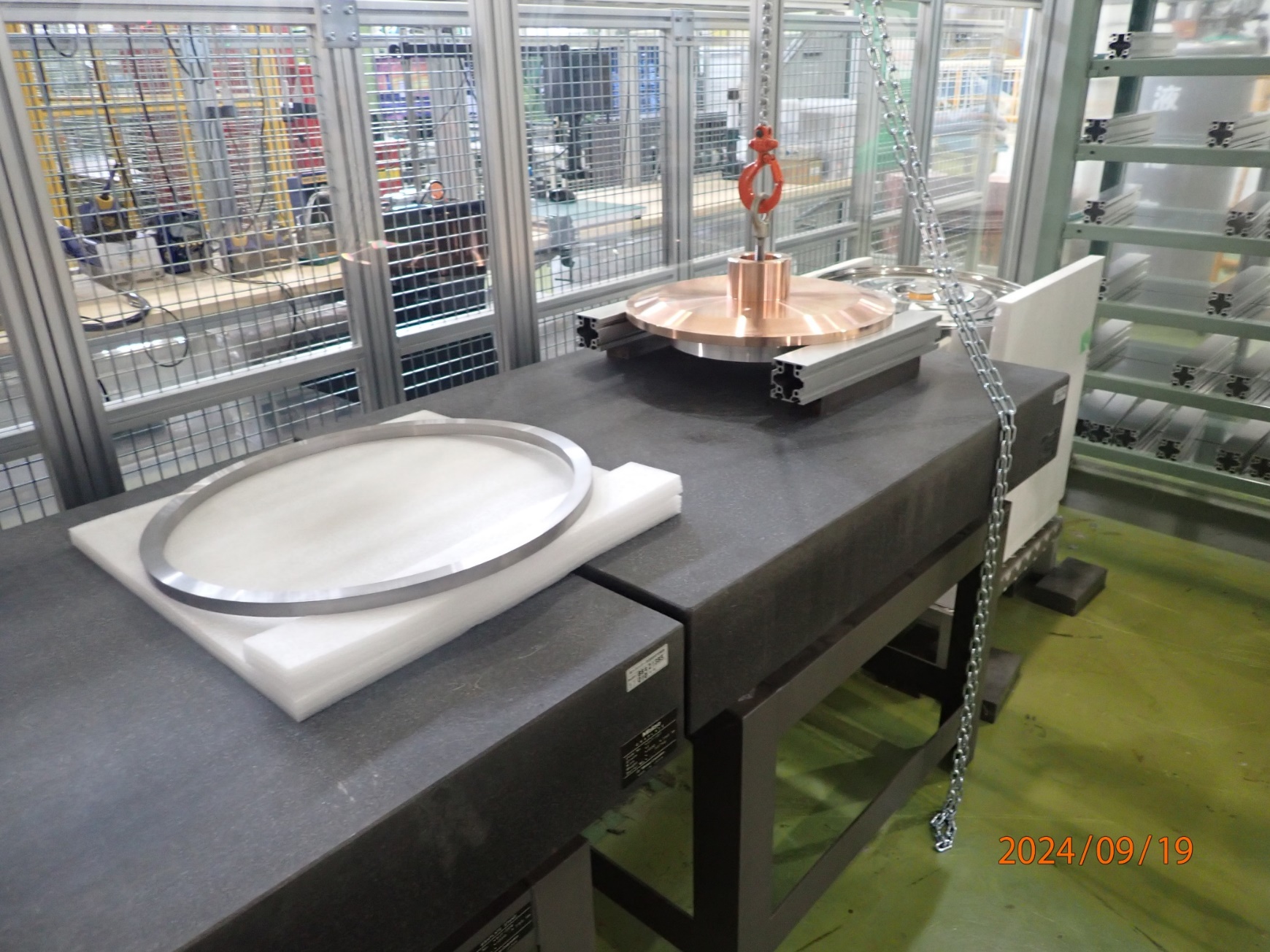 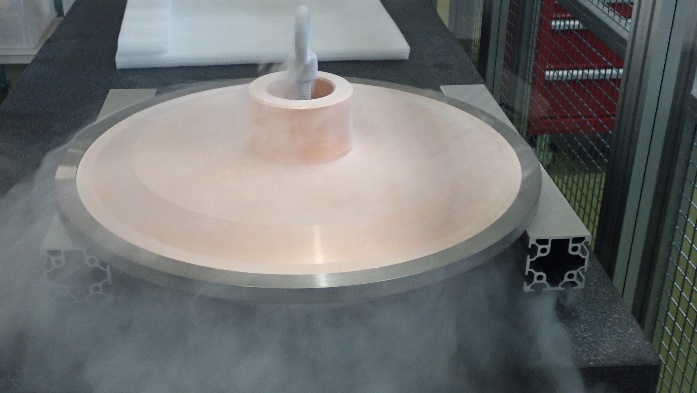 Cold fit
9
Cold fit W ring
10
FC
FY2024
FY2023
Welding & assembly
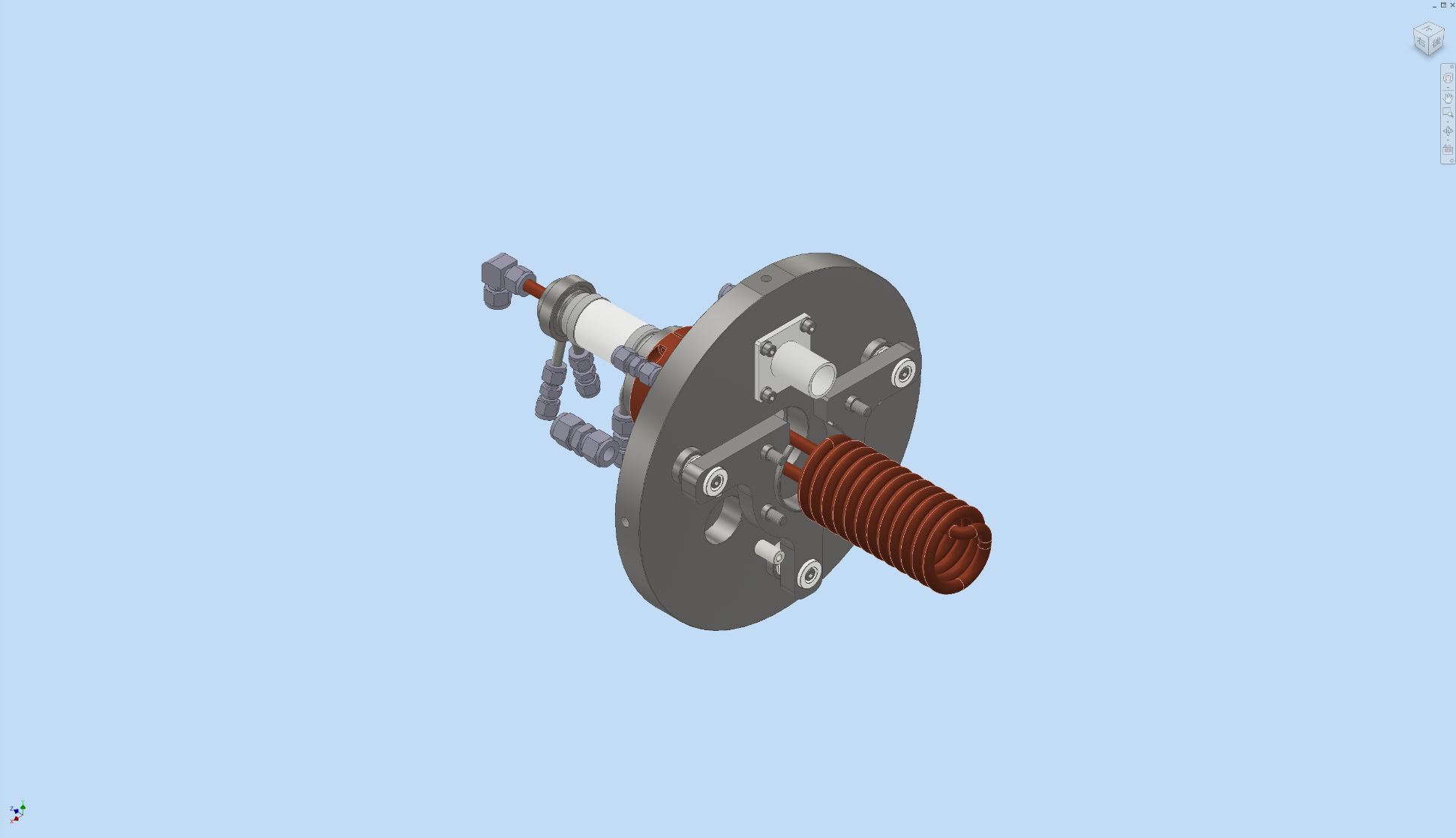 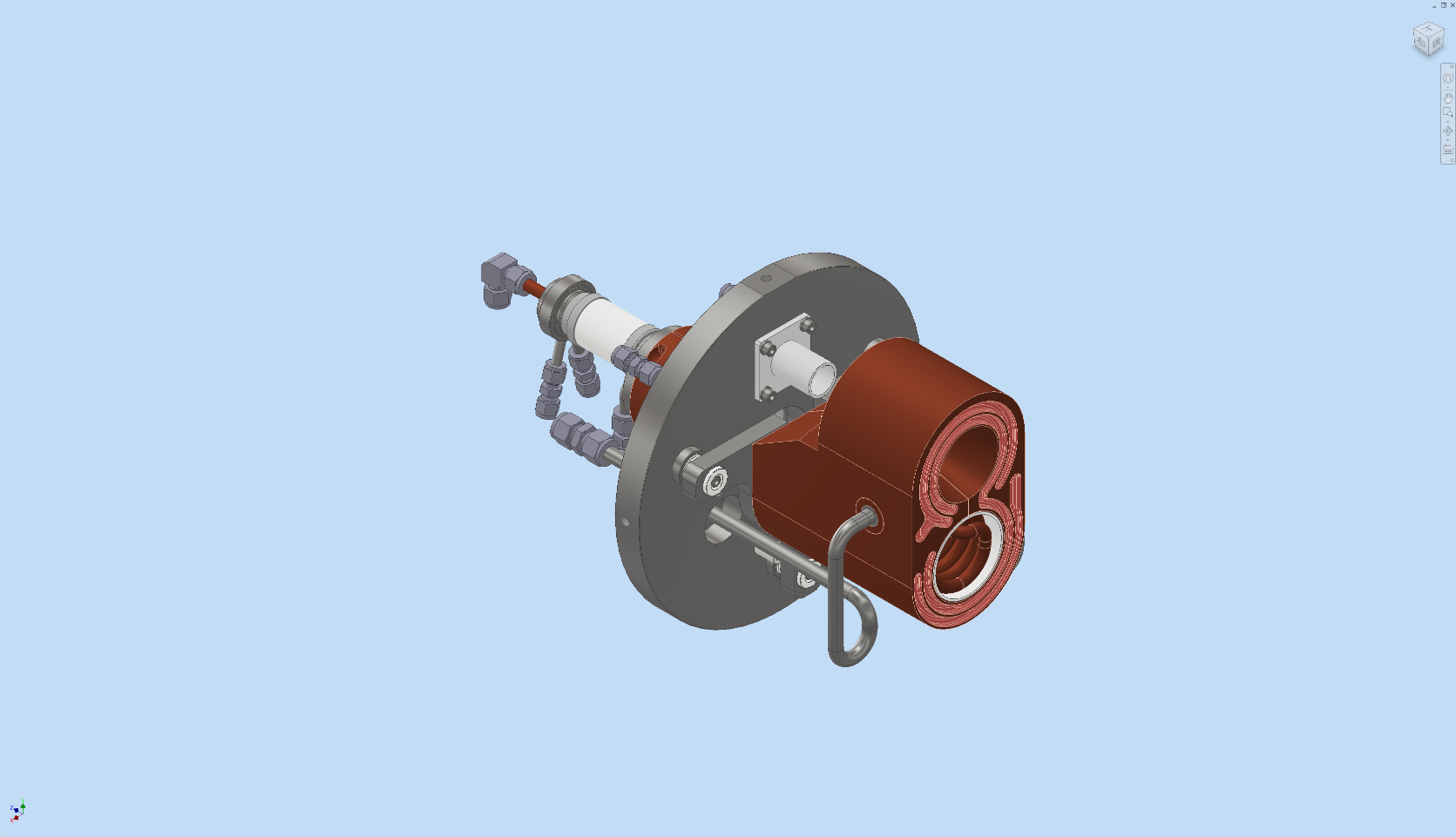 Parts(delivered)
　feedthrough
   flange, support
　 piping
　 electrode
　bolt, pin, bush
  coil
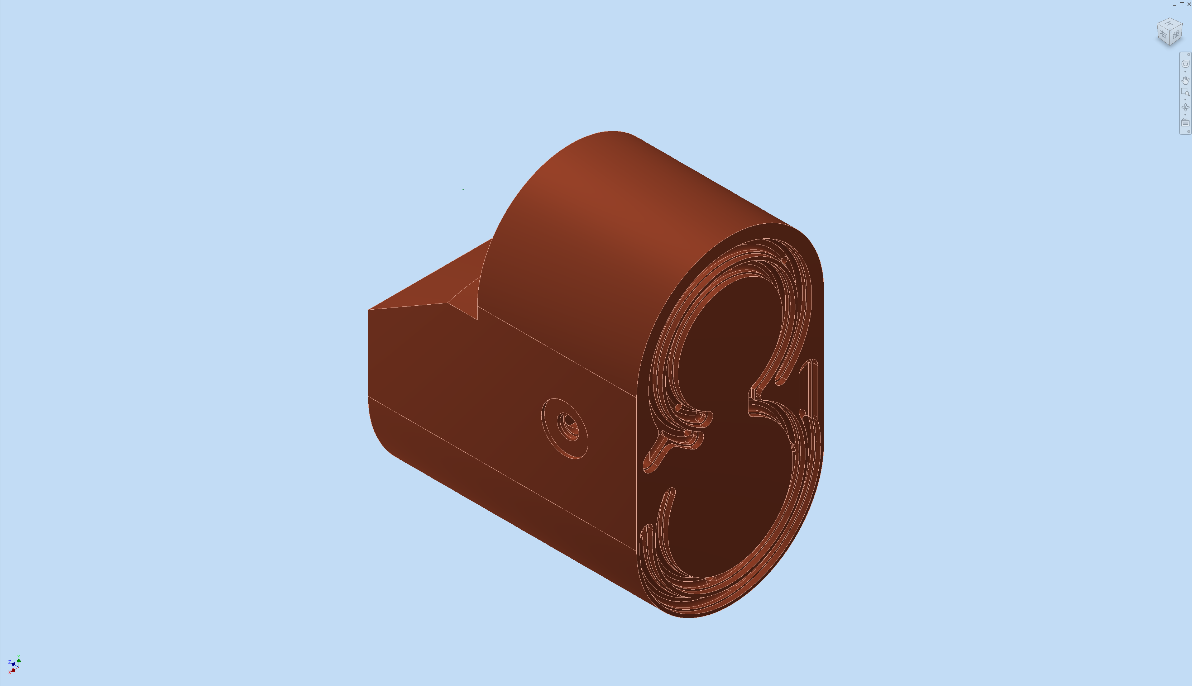 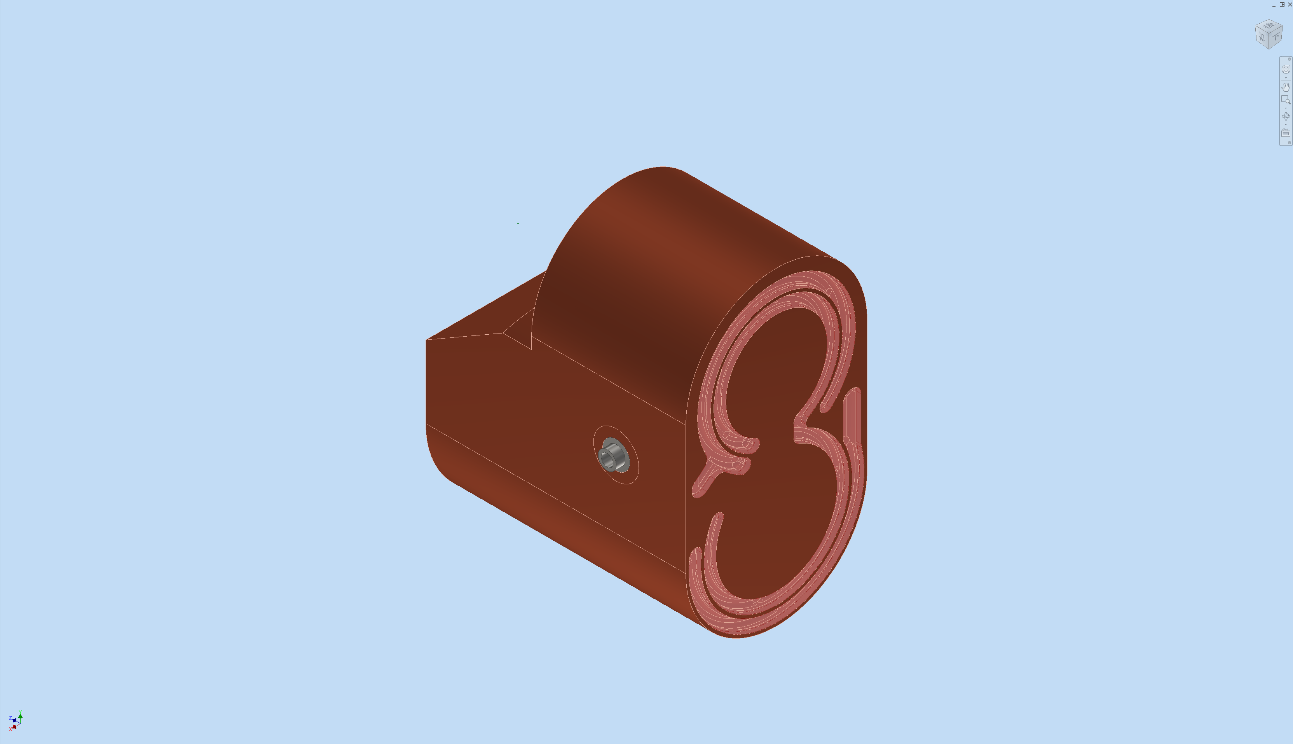 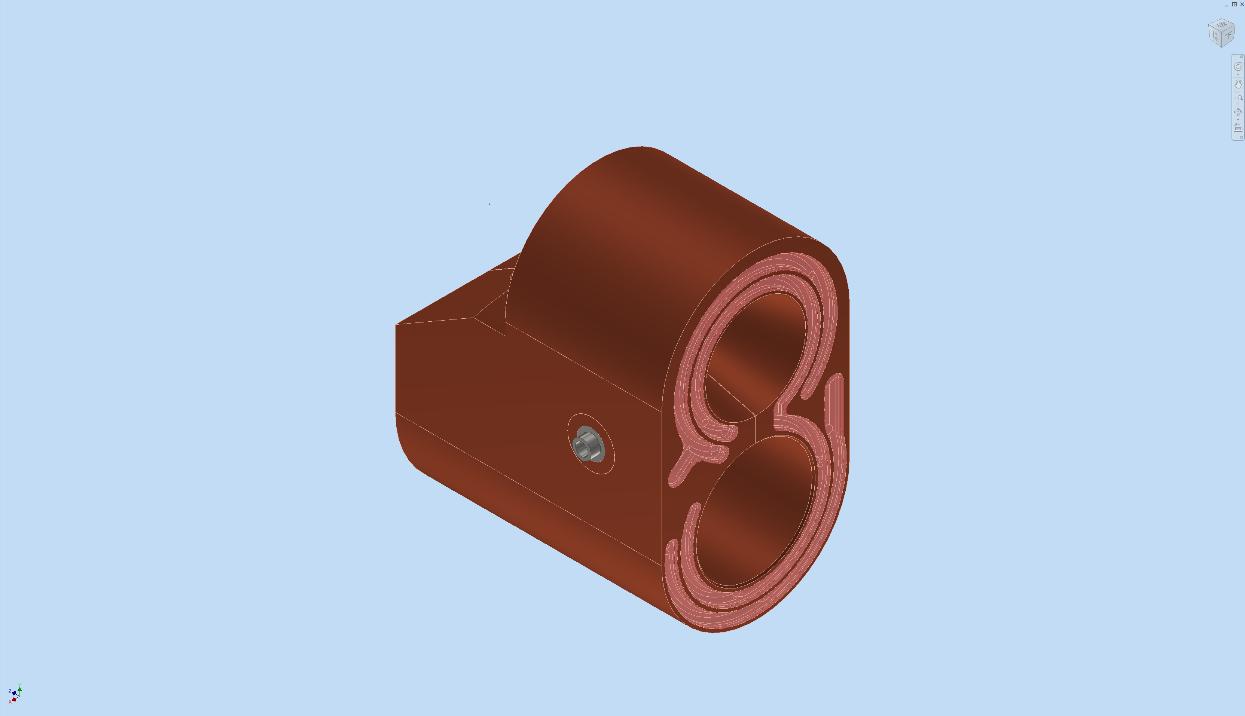 EBW
done
Secondary working
Milling & EDM
done
Machining
done
Black plating
done
11
FC
FY2024
FY2023
Welding & assembly 
Done
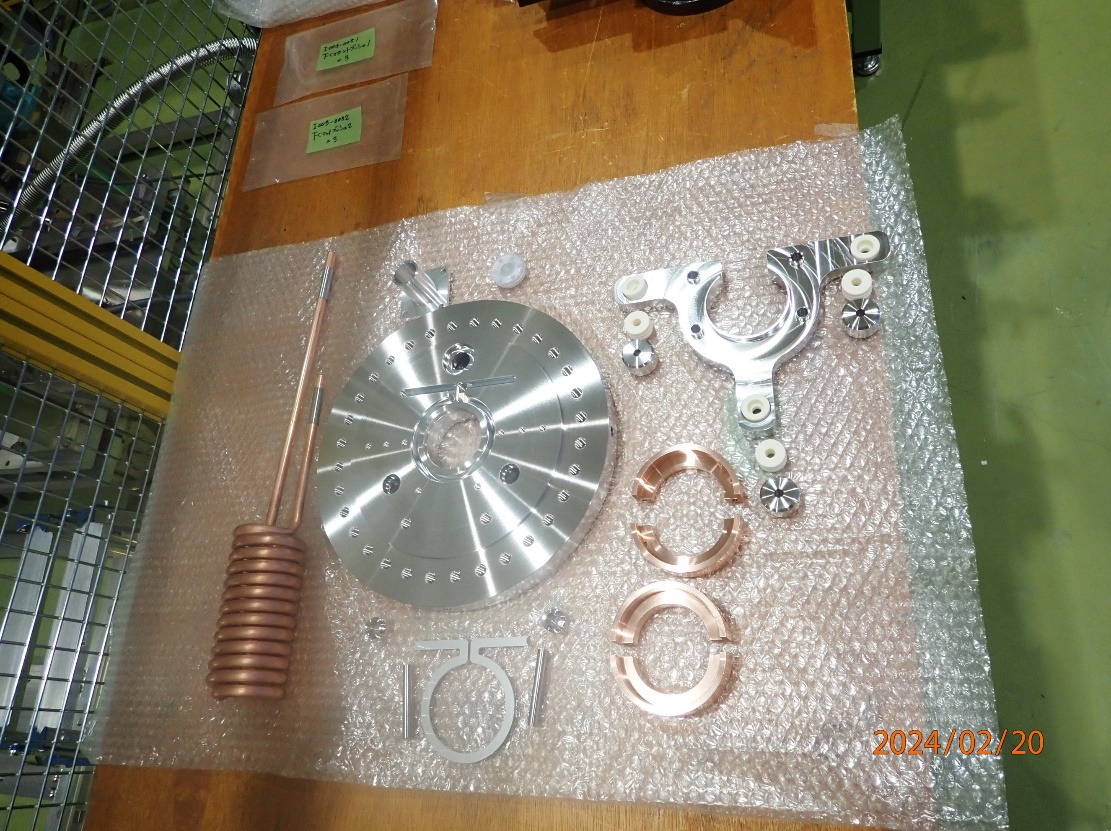 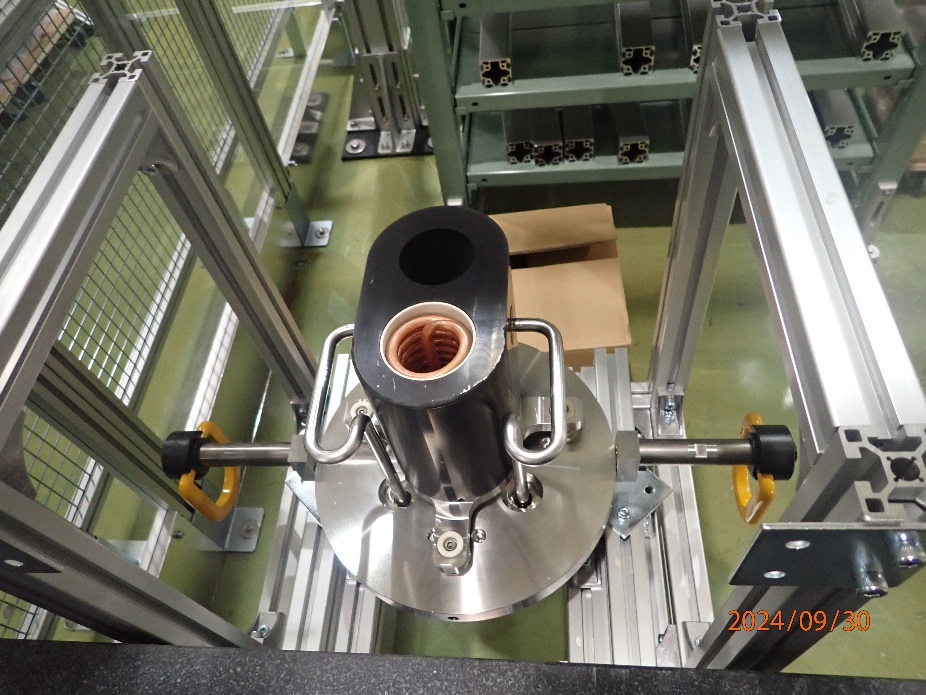 Parts(delivered)
　feedthrough
   flange, support
　 piping
　 electrode
　bolt, pin, bush
  coil
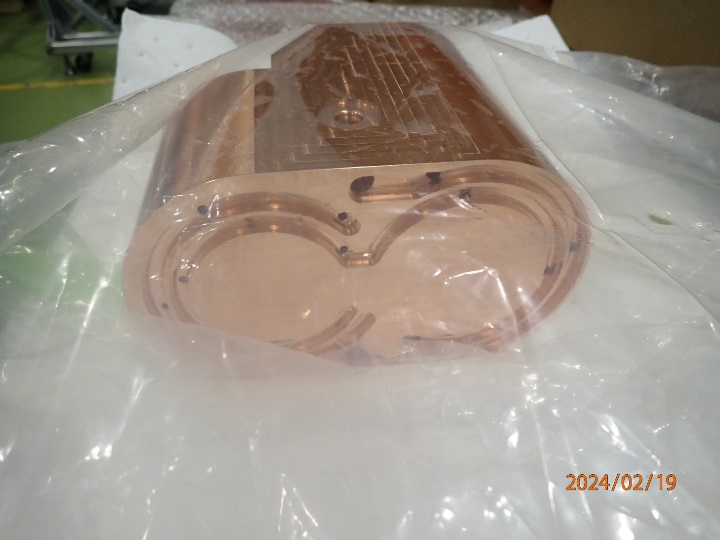 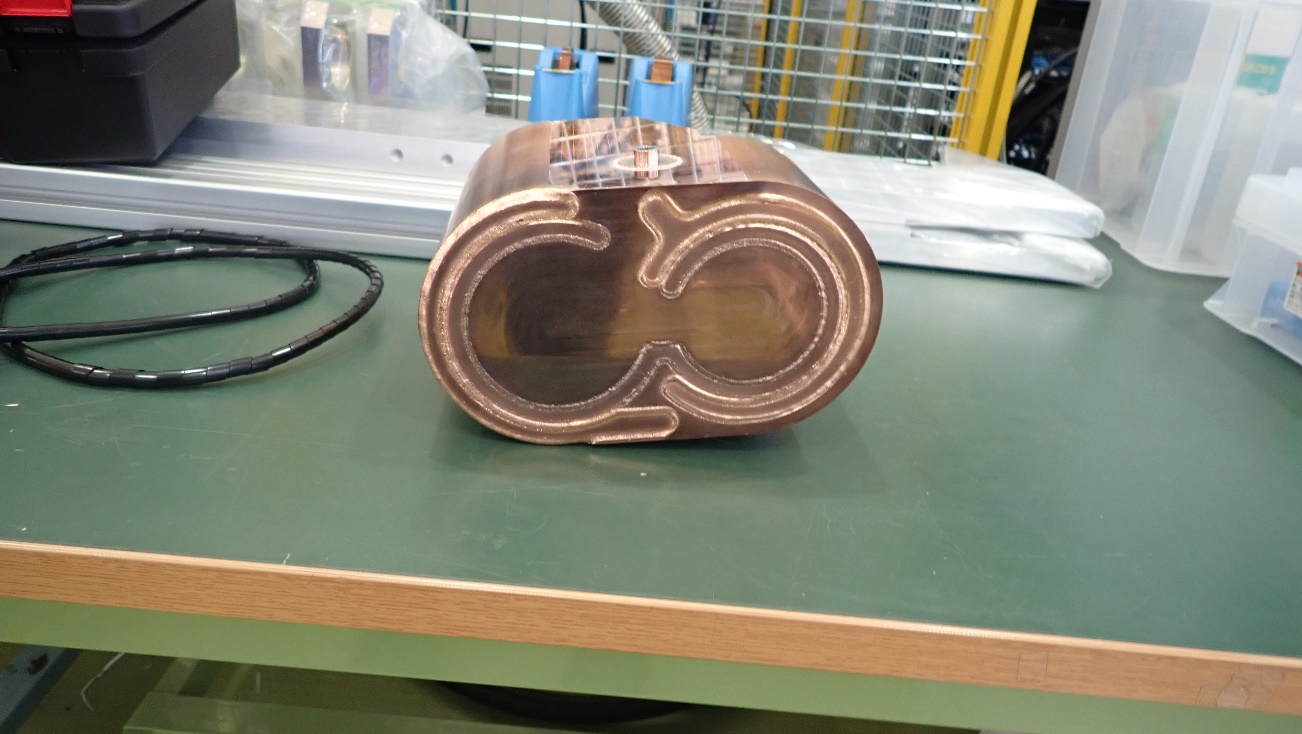 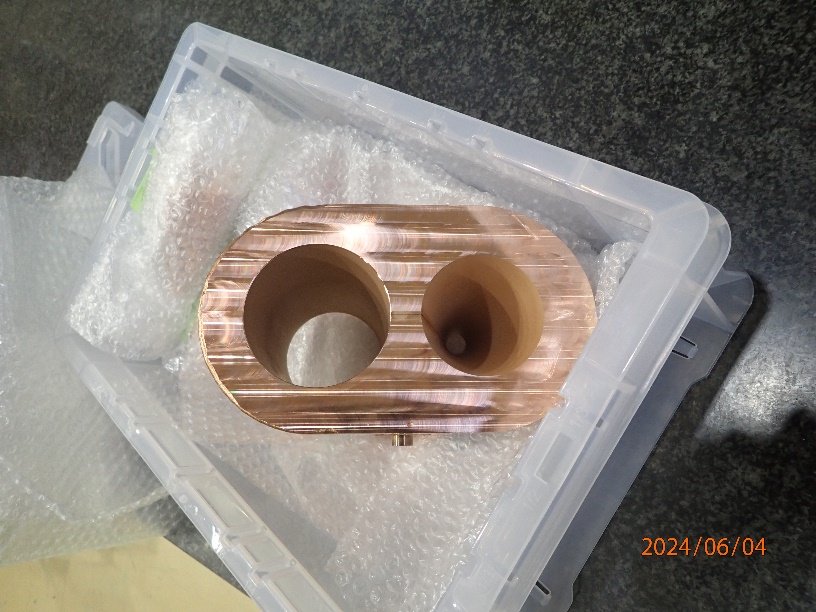 EBW
done
Secondary working
Milling & EDM
done
Machining
done
Black plating
done
12
Rotation test
2024/10/15
13
Water flow test and evaluation
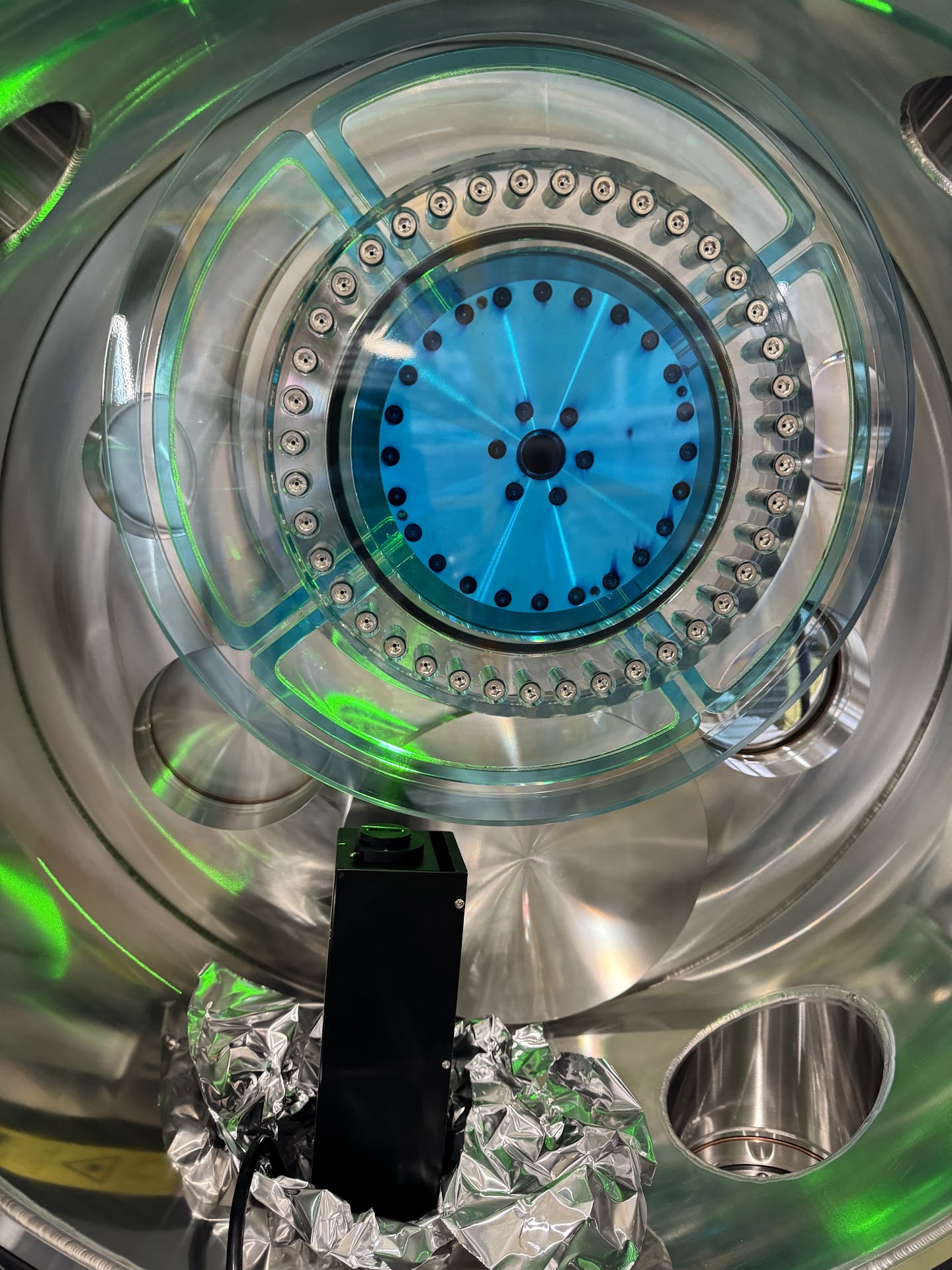 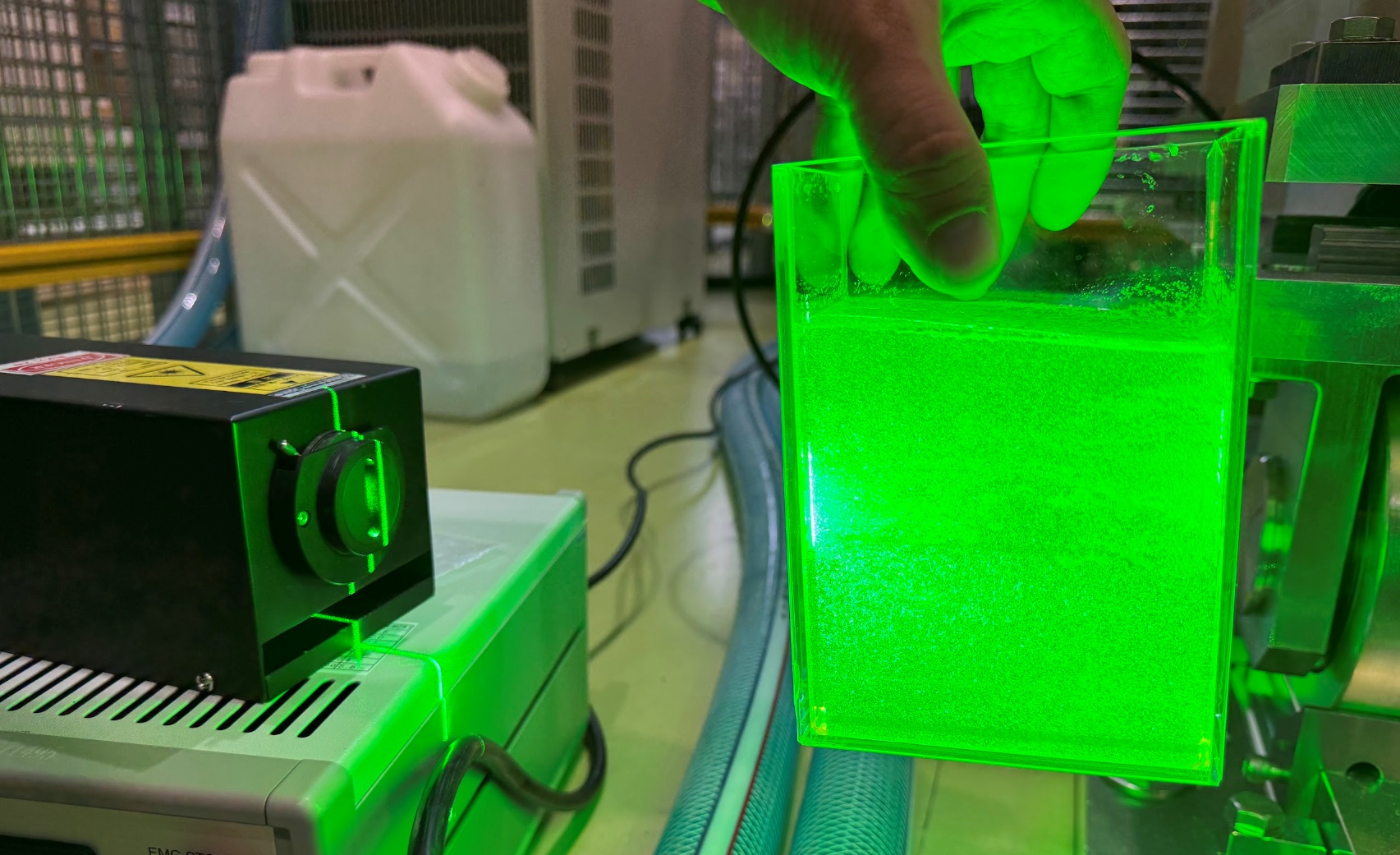 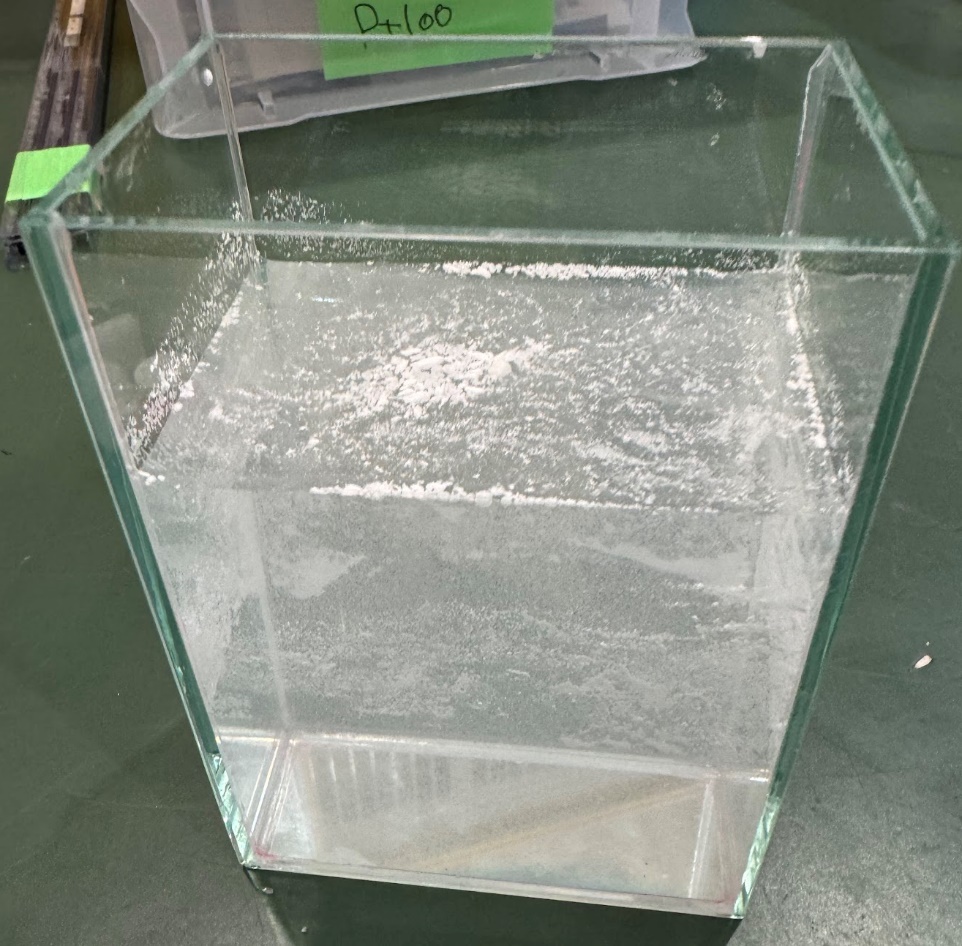 tracer
・polyamide
・diameter 50 um 
・1.03 g/cm3
2024/05/02, Y.Morikwa
2024/05/02, Y.Morikwa
Target thermal and CFD simulation
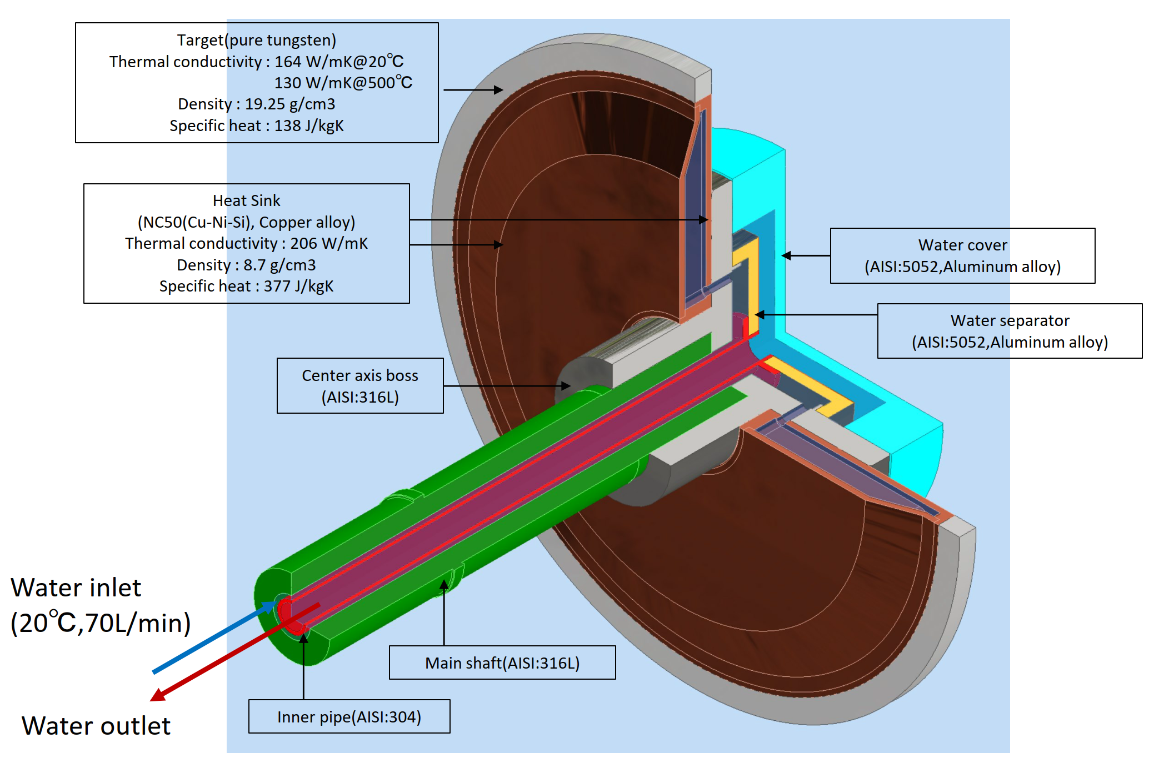 Topic of US-Japan collaboration
Share 3D model and material information with JLab
First simulation result about velocity distribution and pressure drop from JLab
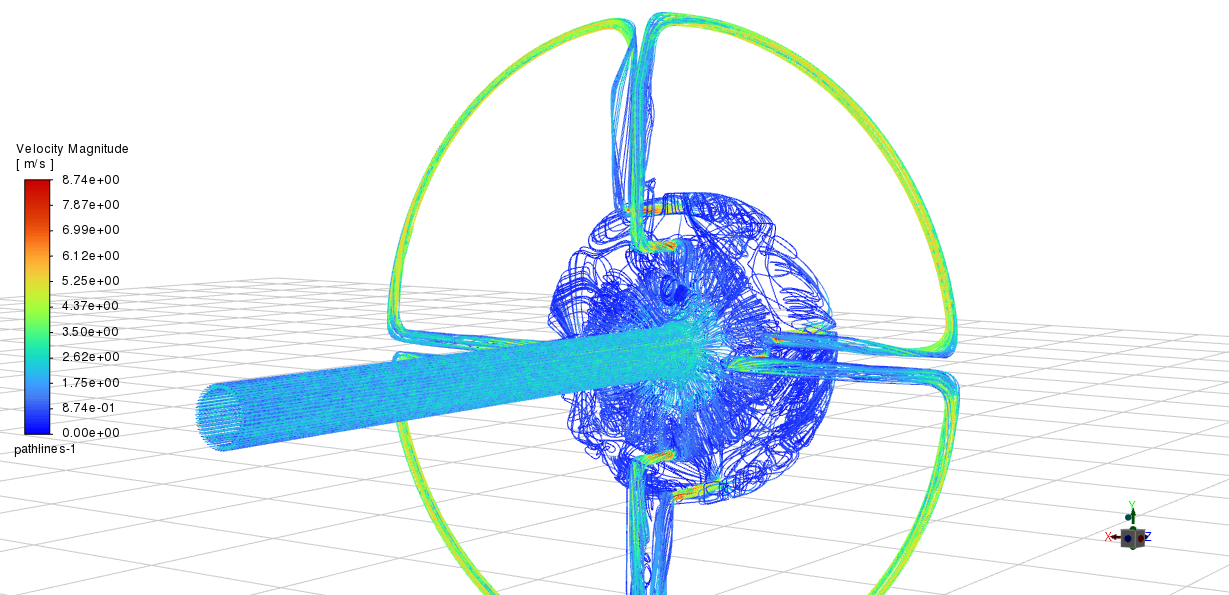 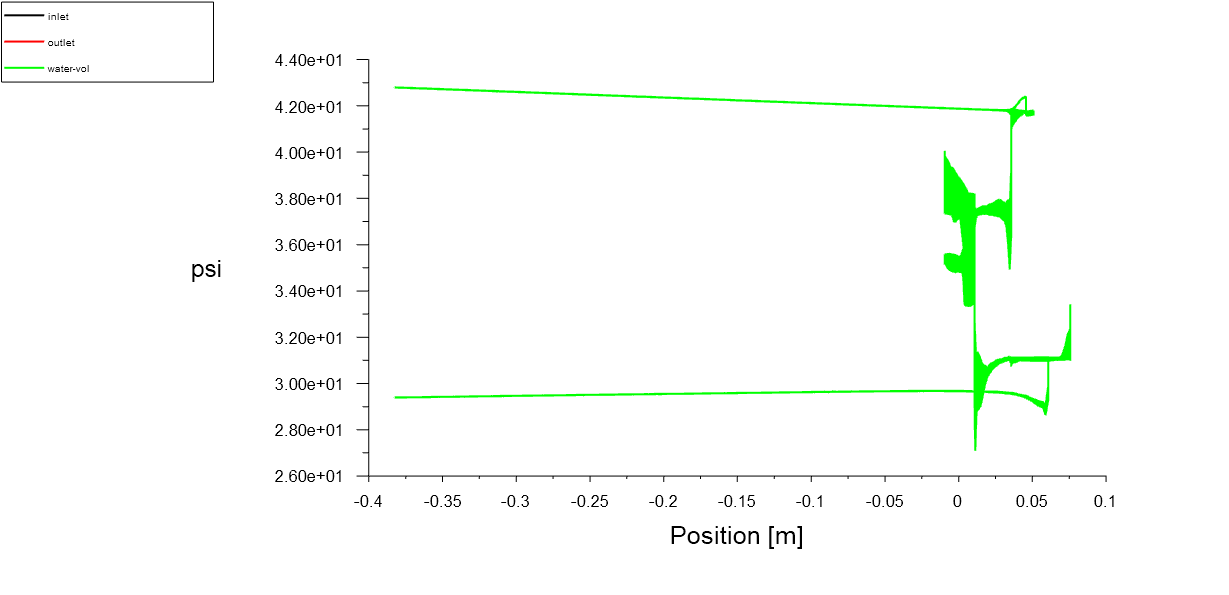 16
Acc. Structure - concept
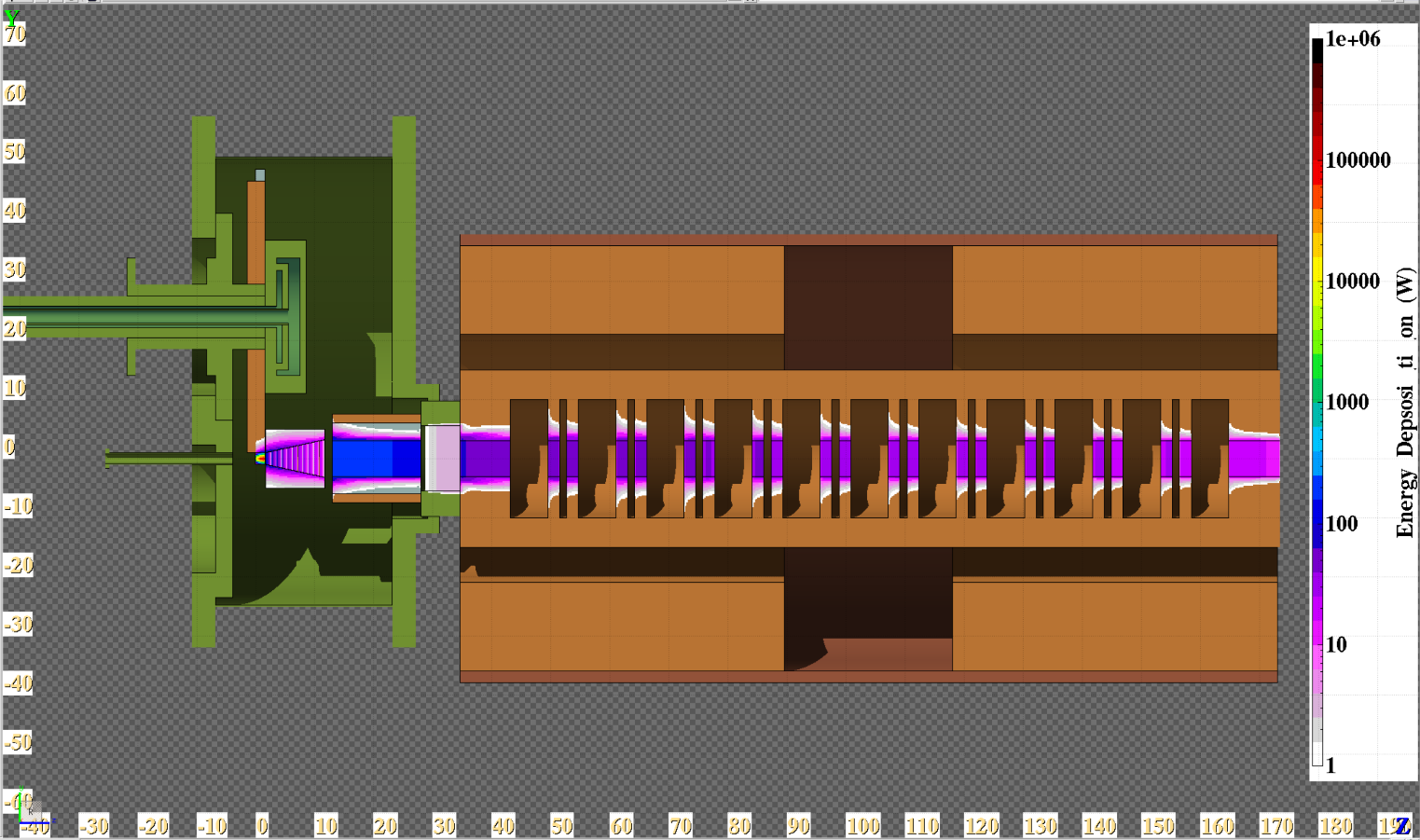 Challenges
Beam loading compensation
High beam current :  > 0.6A
Multi bunch operation
Powerful cooling system is required.
Very high heat load due to electromagnetic shower from the target
Remote beam flange connection
High activation by shower from the target and the connection point is surrounded by solenoid coils

Design Policy
High group velocity
Large coupling β
Water channel in the

APS cavity with a bi-periodic structure that operates in the π/2 mode, which maximizes the group velocity.
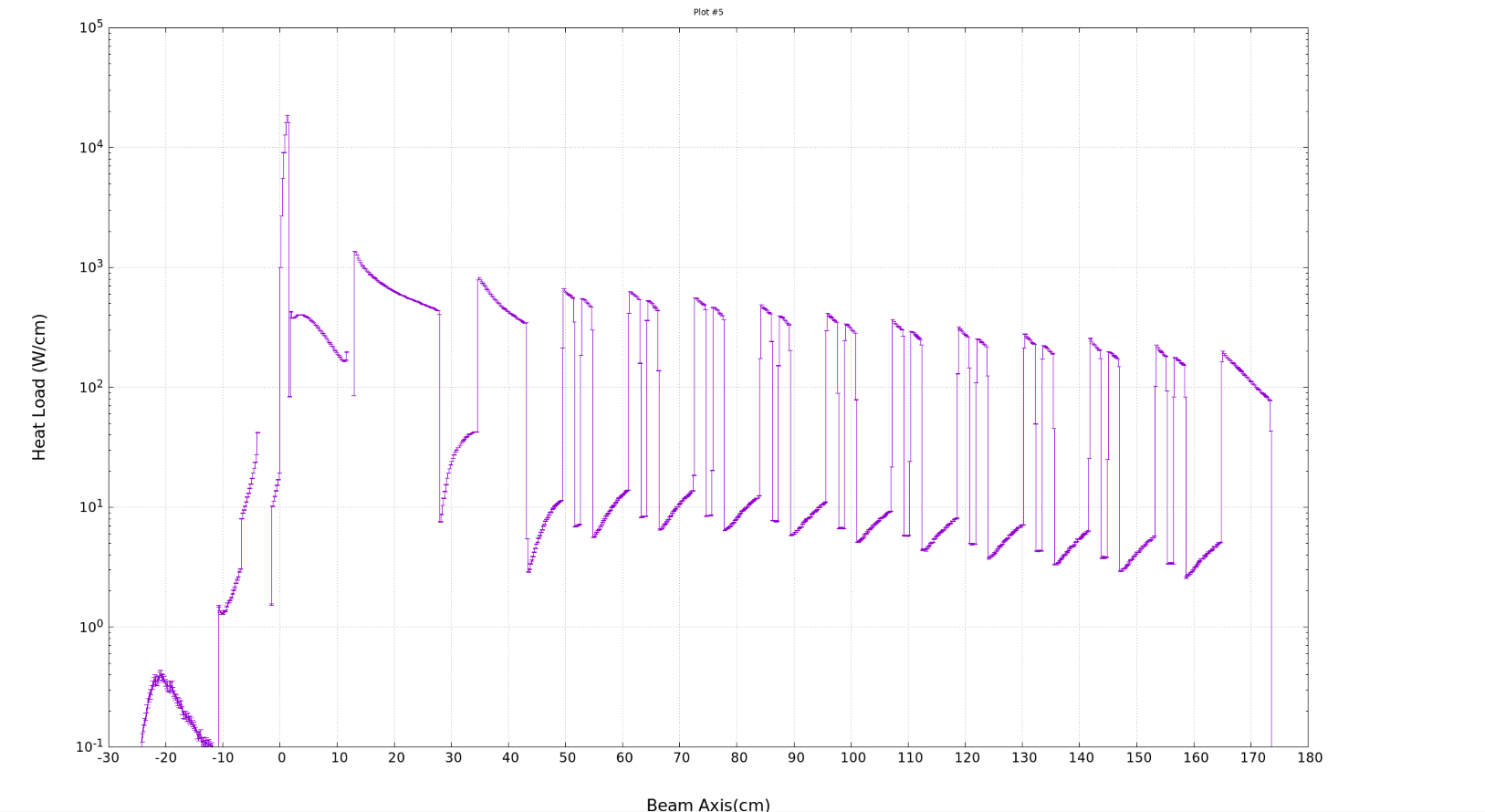 Cavity total (31.7%, 20.0kW)
Target(26.1%, 16.4kW)
Collimator(16.4%, 10.3kW)
CAV Entrance (7.0%, 4.4kW)
17
17
1st disk (3.5% ,2.2kW)
Acc. structure
Machining and bonding of test cell is in progress
Drawing preparation is almost finished
Clean hut for RF test and assemble work was built
Precise cost estimation for all the prototype manufacturing process completed
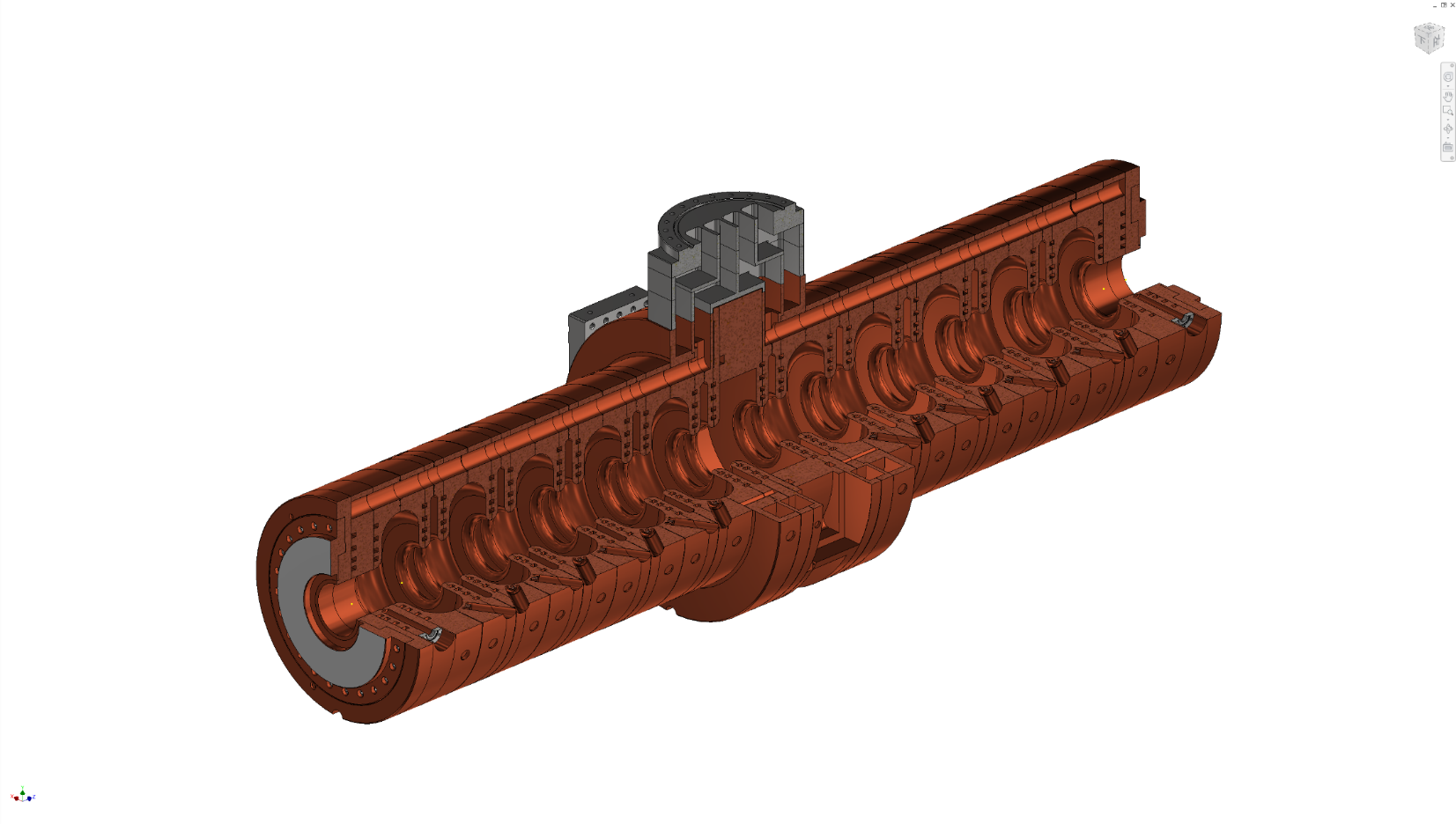 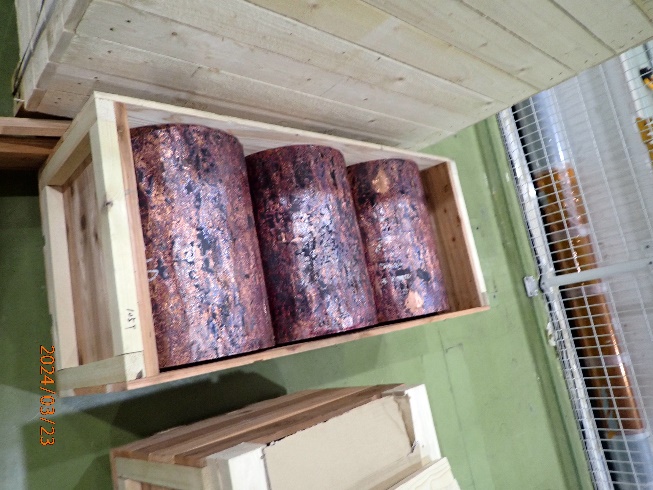 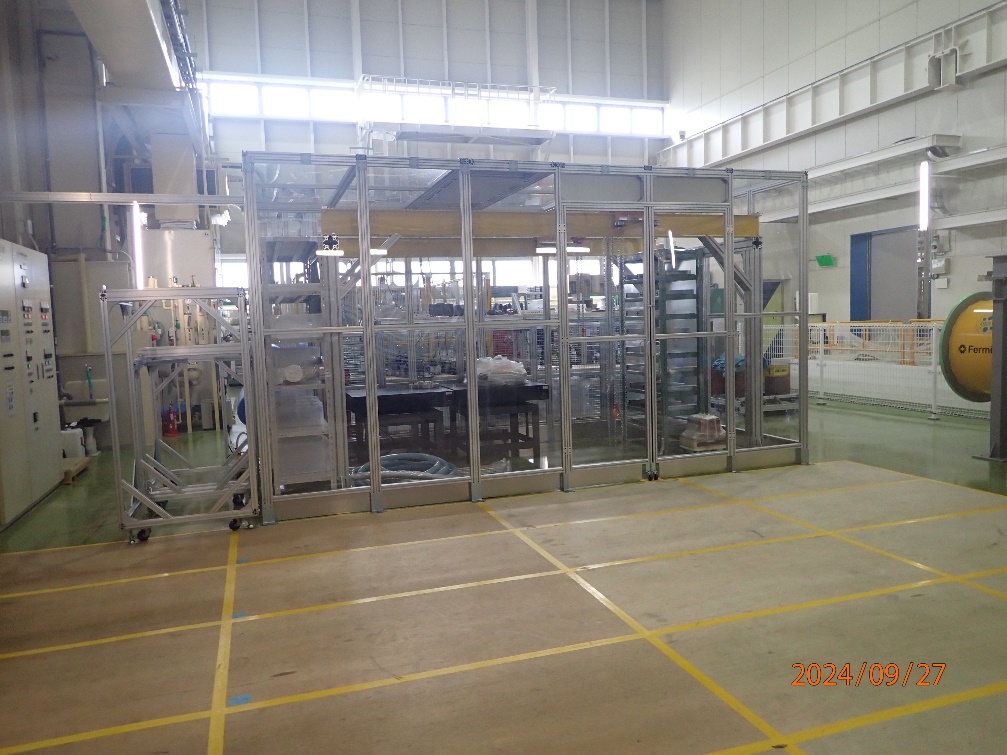 18
Acc. Structure manufacturing flow
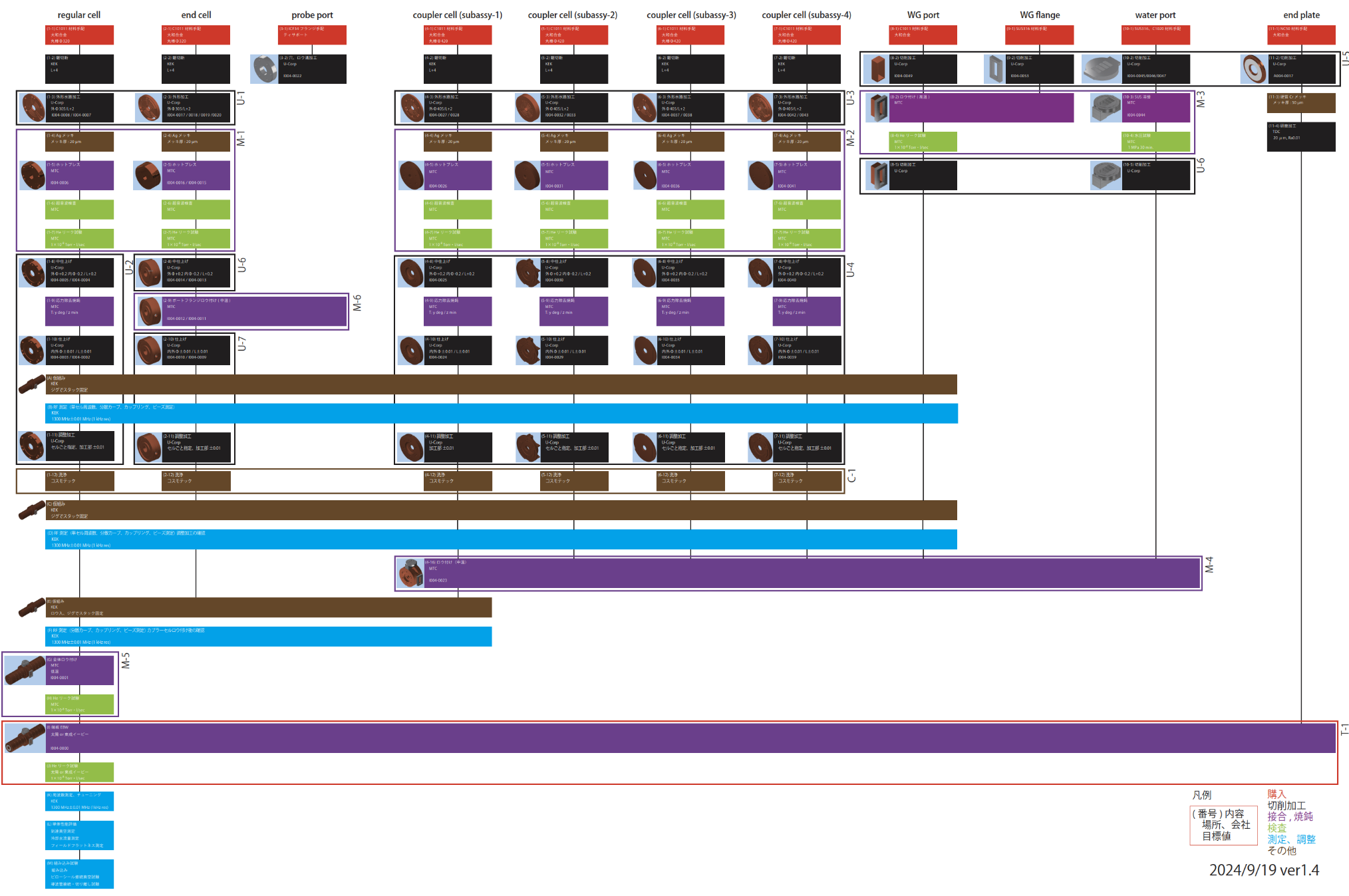 Summary of  manufacturing and evaluation flow from raw material to final assembly
Red: purchase
Black: machining
Purple: bonding
Brown: others
Light green: leak test
Sky blue: test and evaluation
19
Hot pressing cells
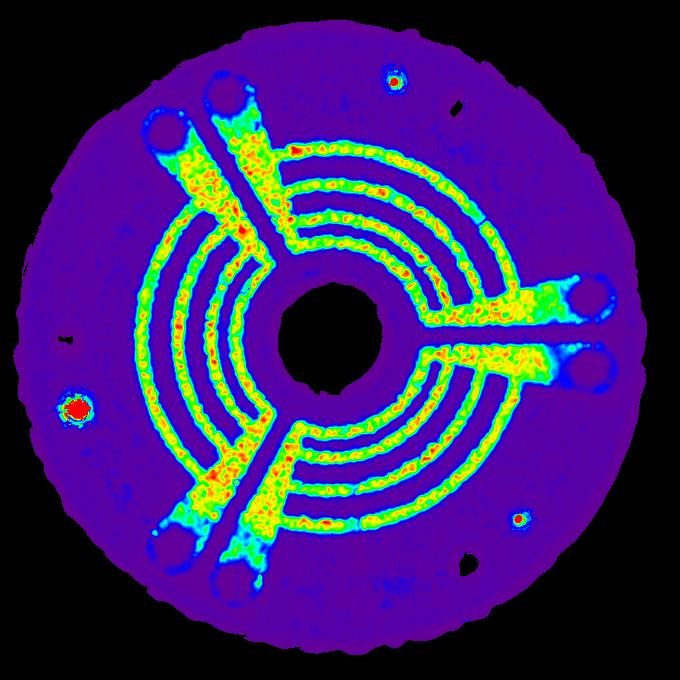 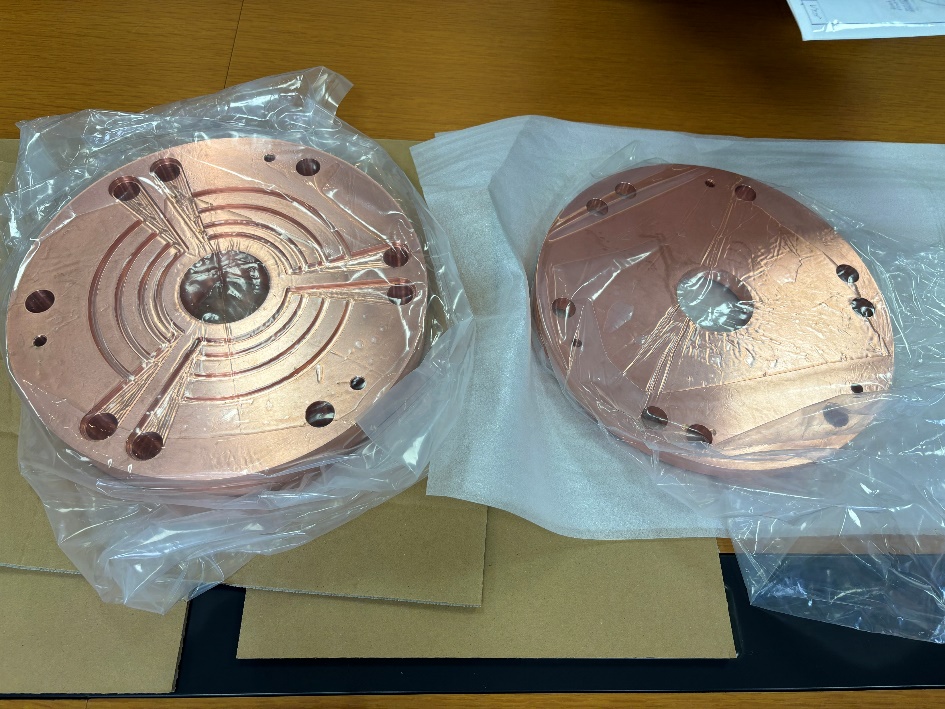 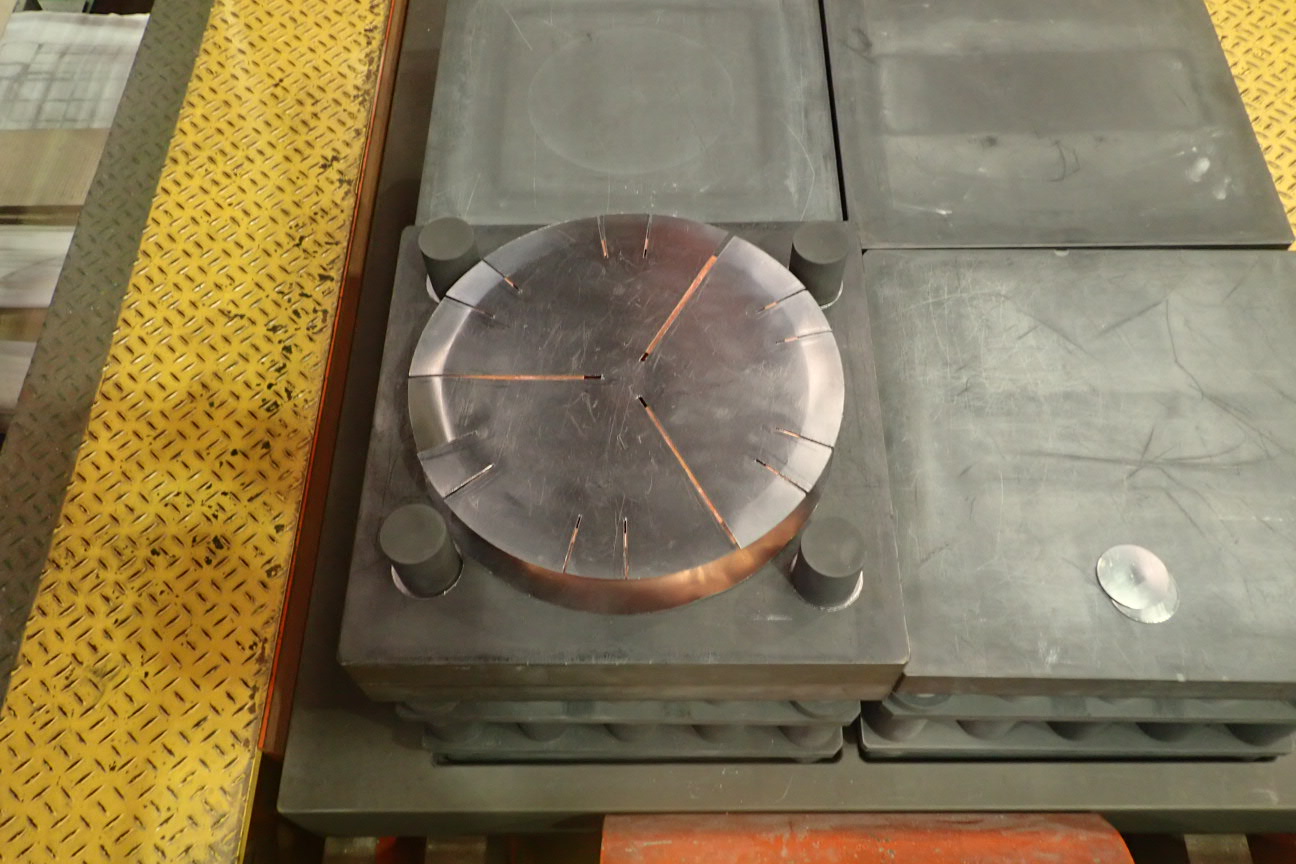 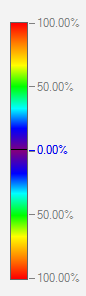 C plate
□445×40t
coupling-cell rp
C sheet 0.5t
accelerating-cell rp
C plate
□445×40t
294 kN@900℃
20
infrastructure
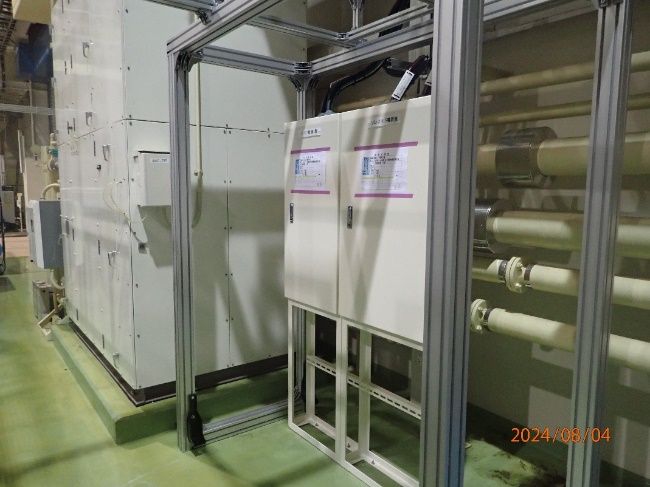 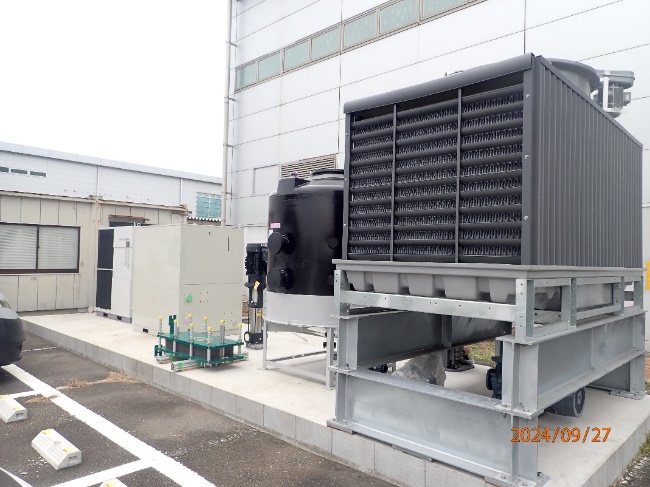 Cooling water
Chiller and cooling tower delivered in March 2023
Tank, pump and heat exchanger delivered in Aug. and Sept. 2024
Pipe and valve will be delivered Dec. 2024
Ordered 2024/9
Assembly work is planned in Jan. 2025
Electric power
For solenoid, FC power supply and cooling water system
Contract was made in Dec. 2023
Construction finished in Aug. 2024
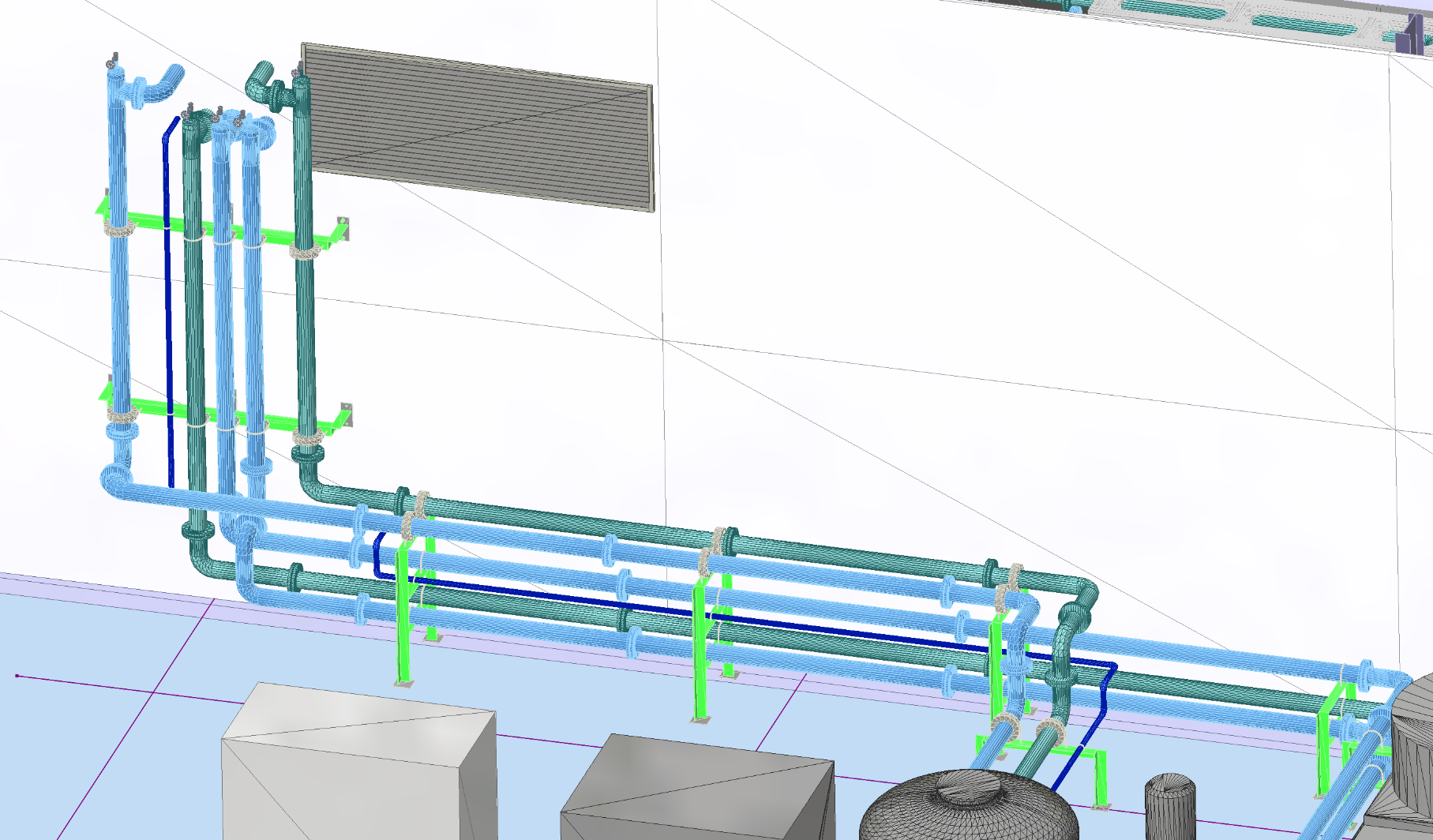 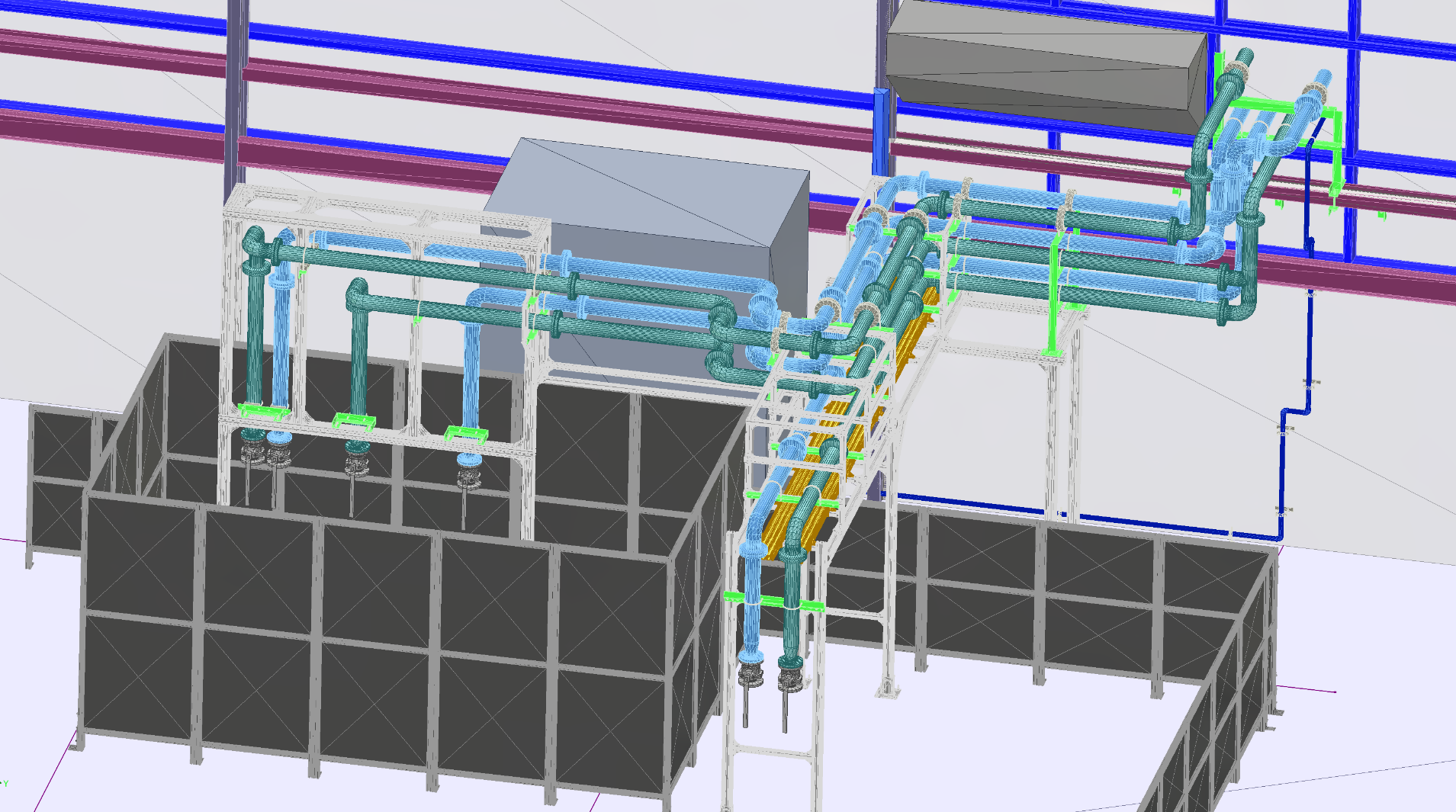 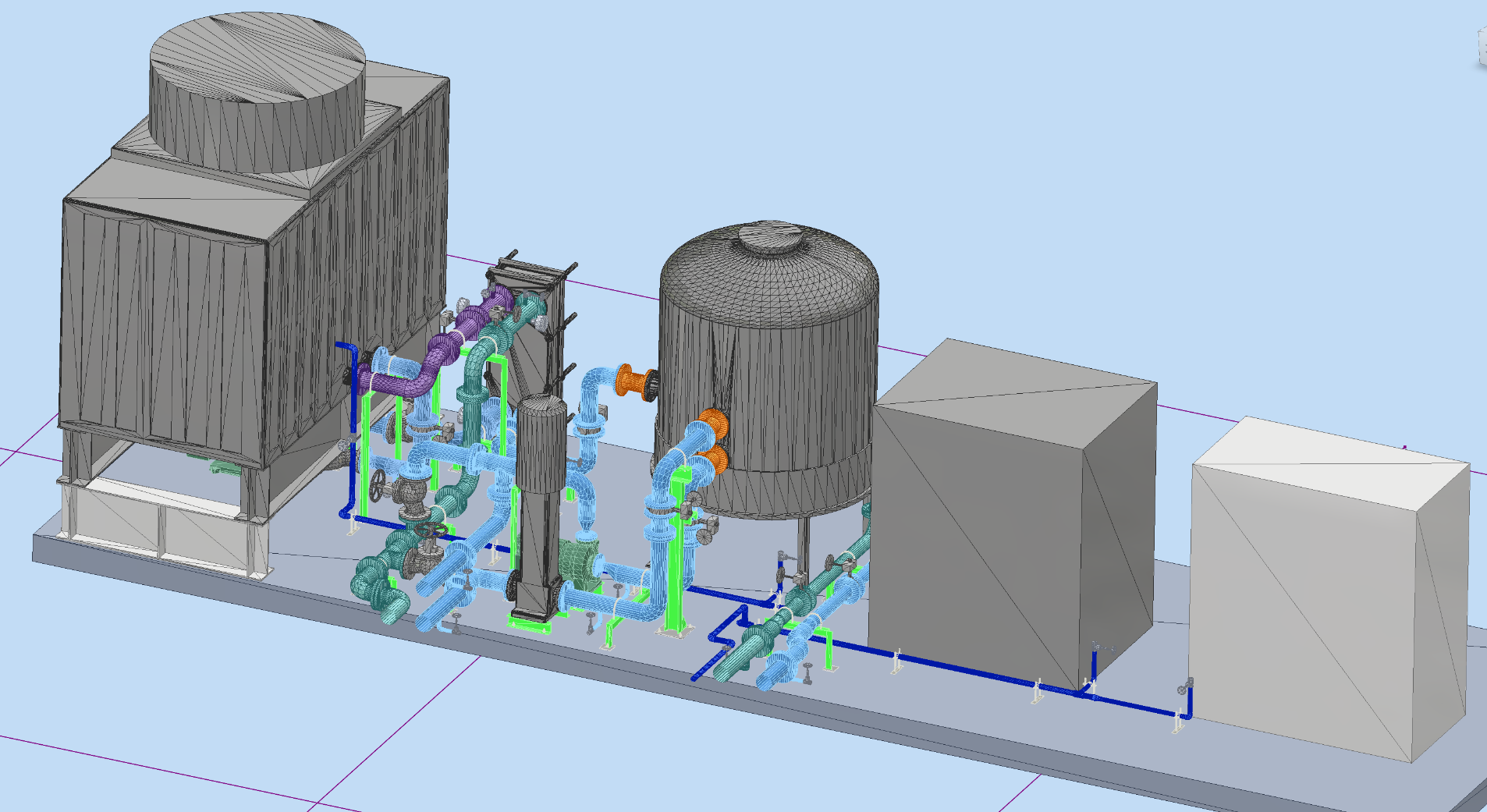 Cooling water and electric power will be ready by the end of FY2024
21
Simulation flow of positron source
22
PIC simulation example
M. Fukuda
Blue:electron
Red:positron
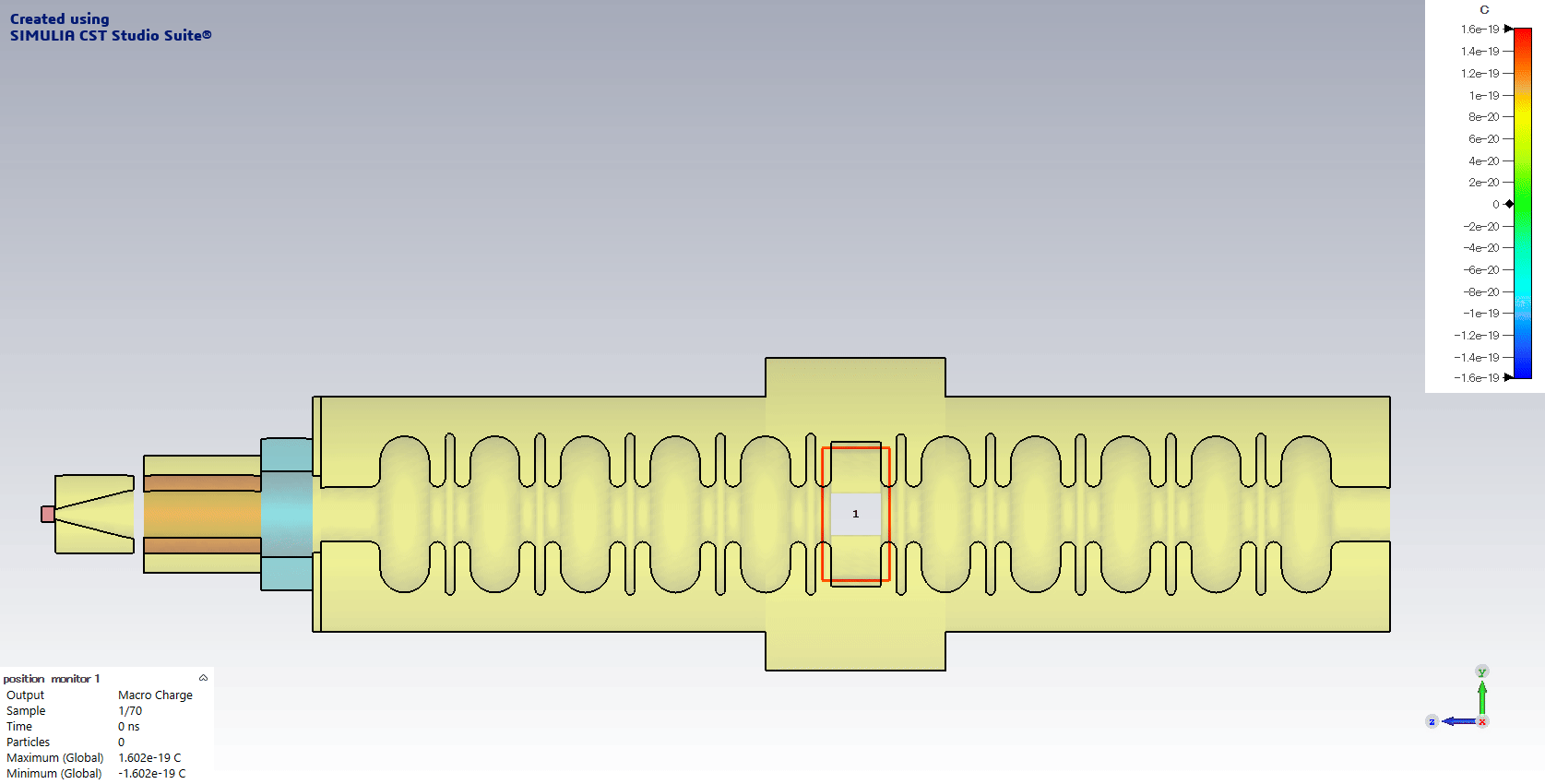 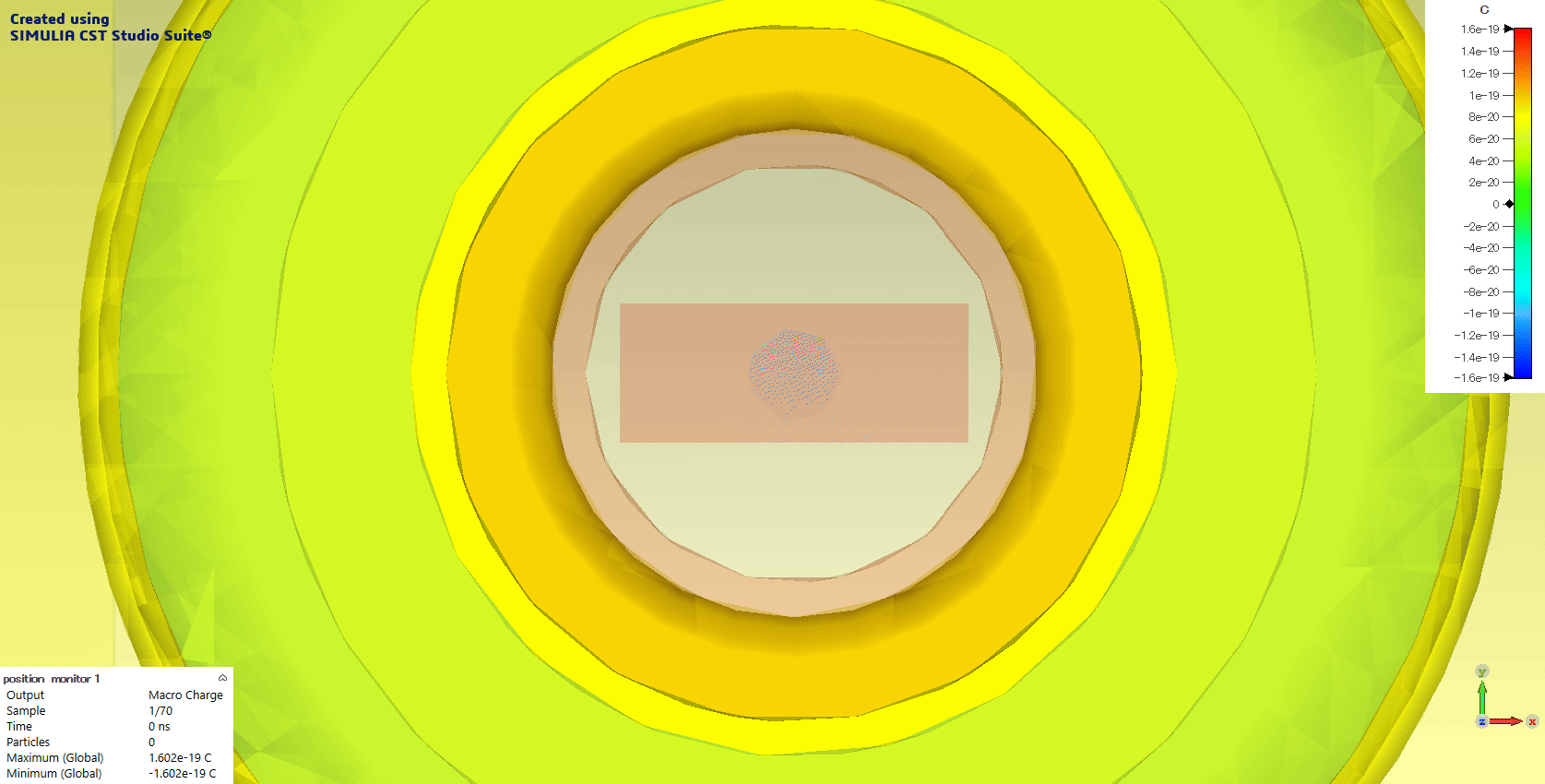 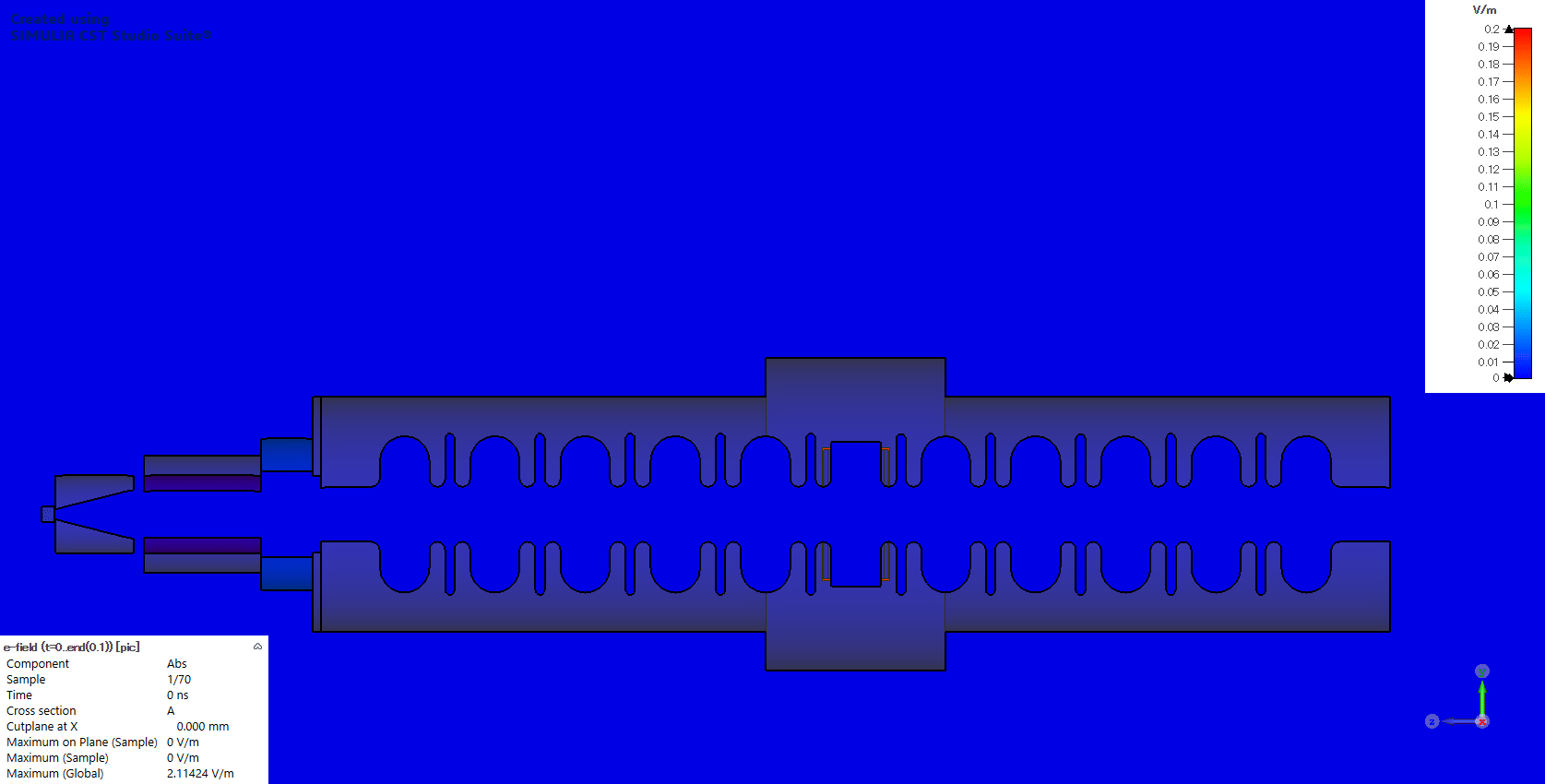 23
3D model
Updated largely including many peripheral devices,
such as piping and cable connections
These peripheral devices will be manufactured and integrated by the end of FY2024
24
Summary
Prototyping of components are in progress
Cooling water and electric power will be ready by the end of FY2024
Everything but Acc. Structure, power supply (For FC and Solenoid) will be delivered by the end of FY2024
25
Outlook
FY2024
Finish prototyping of hardware
Except Acc. Structure and power supply
Infrastructure will be ready
Fully 3D simulation without beam loading effect
FY2025
DC power supply for solenoid (full module)
Prototype Acc. Structure
Pulsed power supply for FC
Fully 3D simulation with beam loading effect
FY2026
Assemble and evaluation of hardware
Improved design based on detailed simulation and the first prototype
26